Classification Périodique
1789 : inventaire de Lavoisier
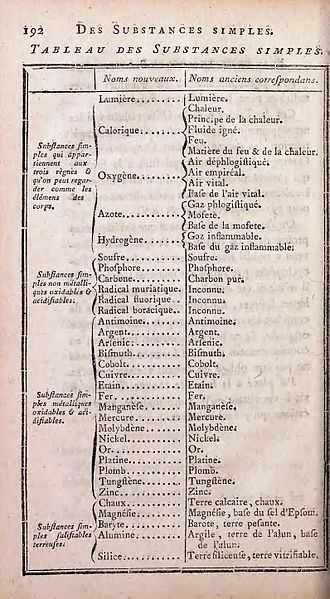 Gaz et essences
Non-métaux
Métaux
Minerais
1789 : Triades de Dobereiner
Cl / Br / I
Li / Na / K
Ca / Sr / Ba
1862 : la vis tellurique de De Chancourtois
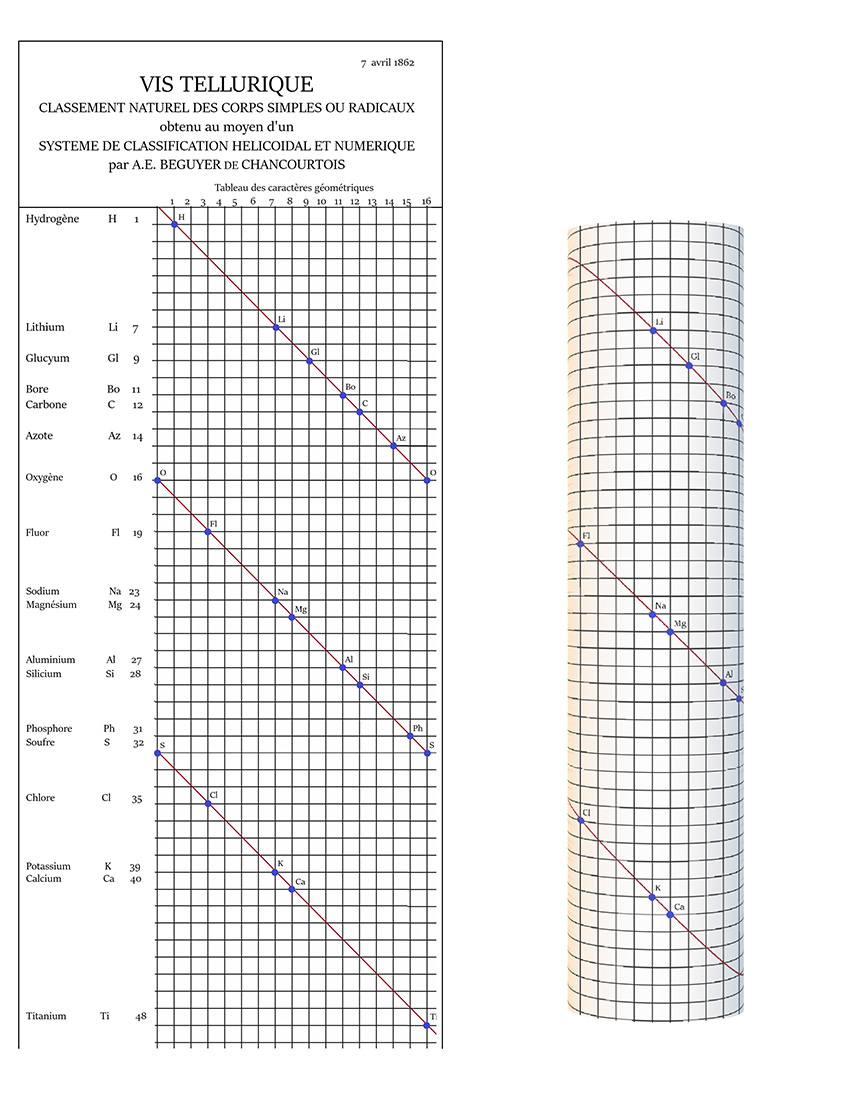 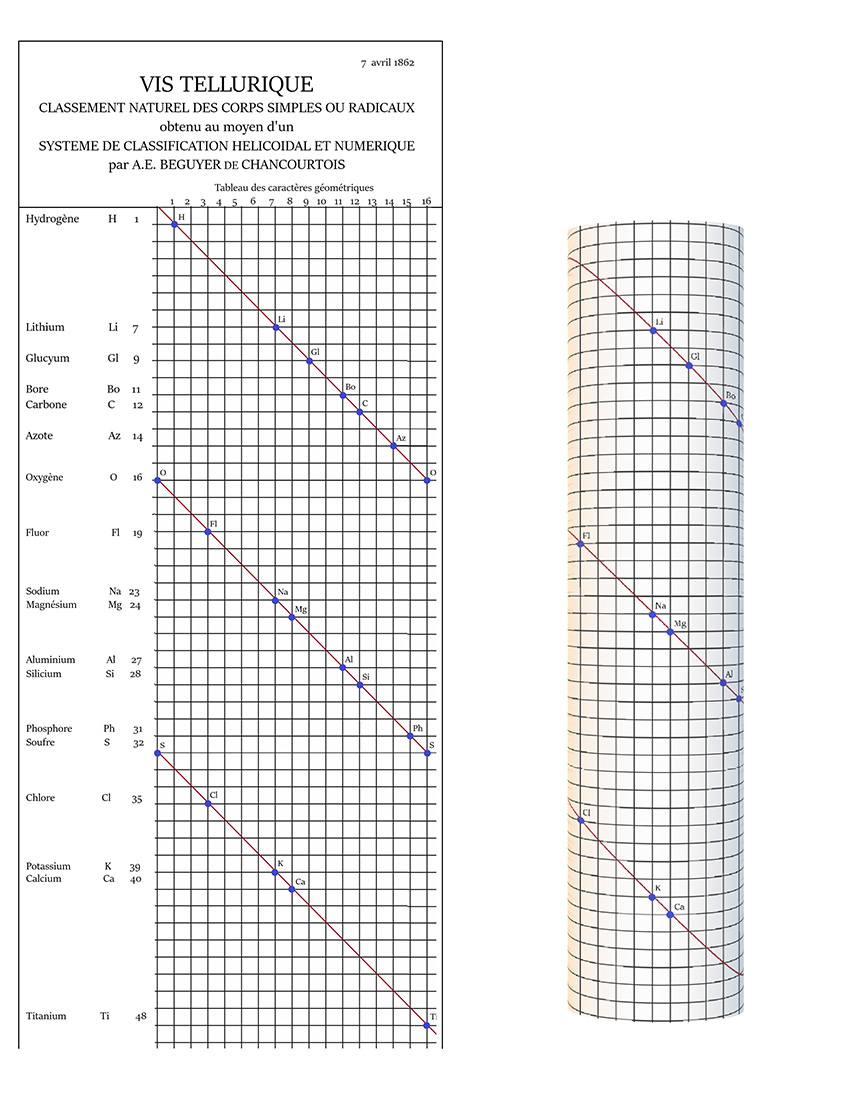 Li
Na
K
1871 : Tableau de Mendeleïev
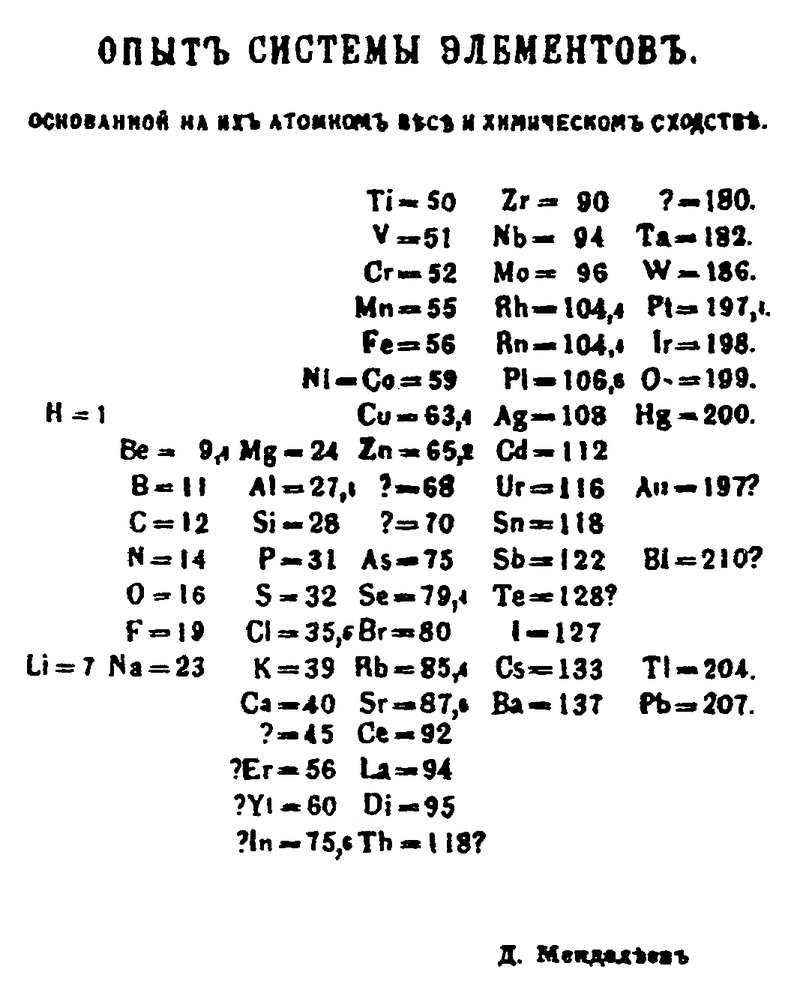 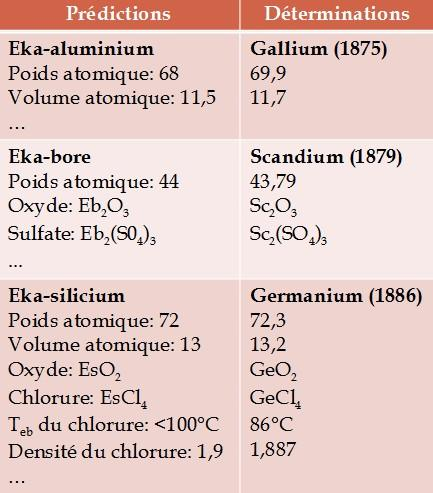 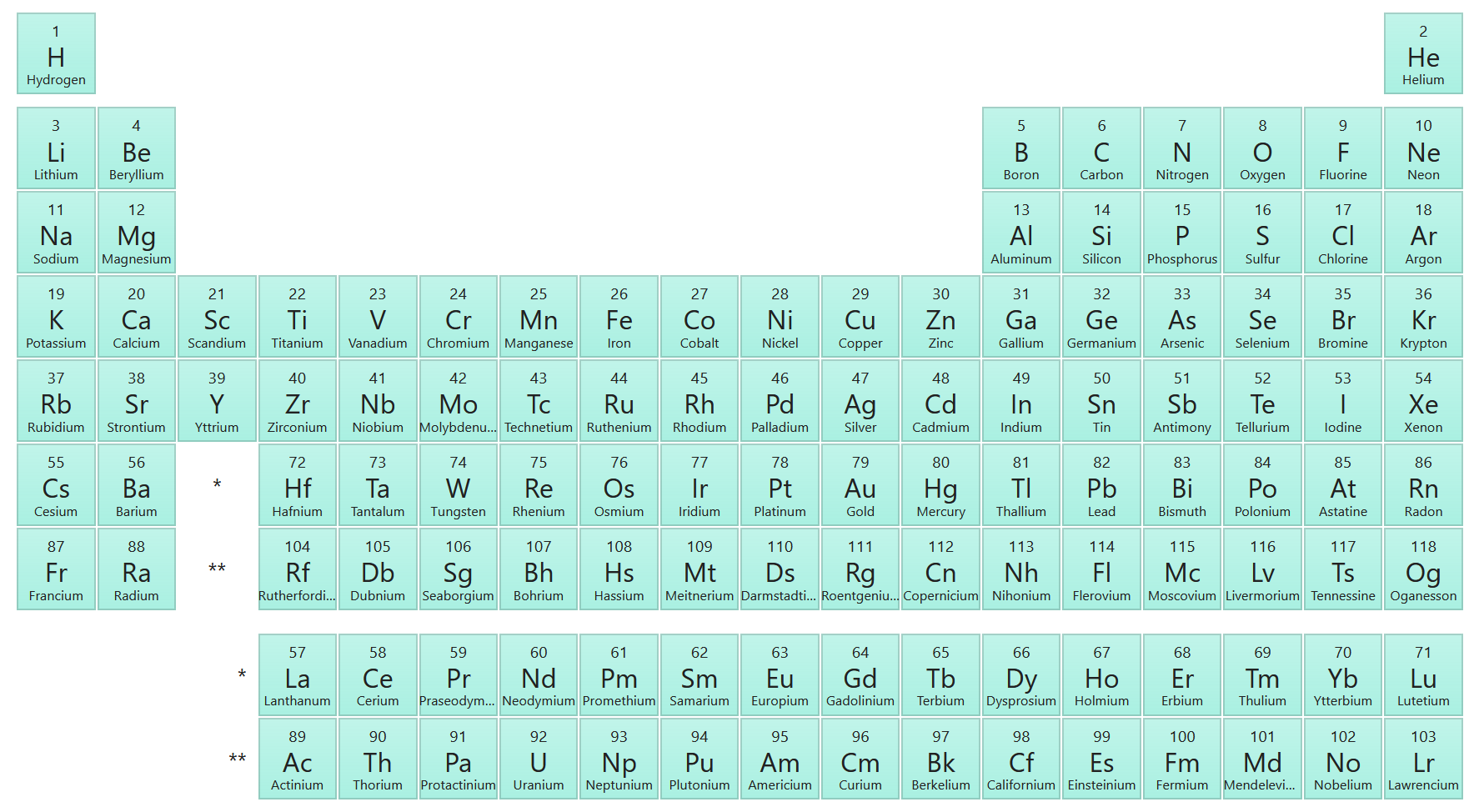 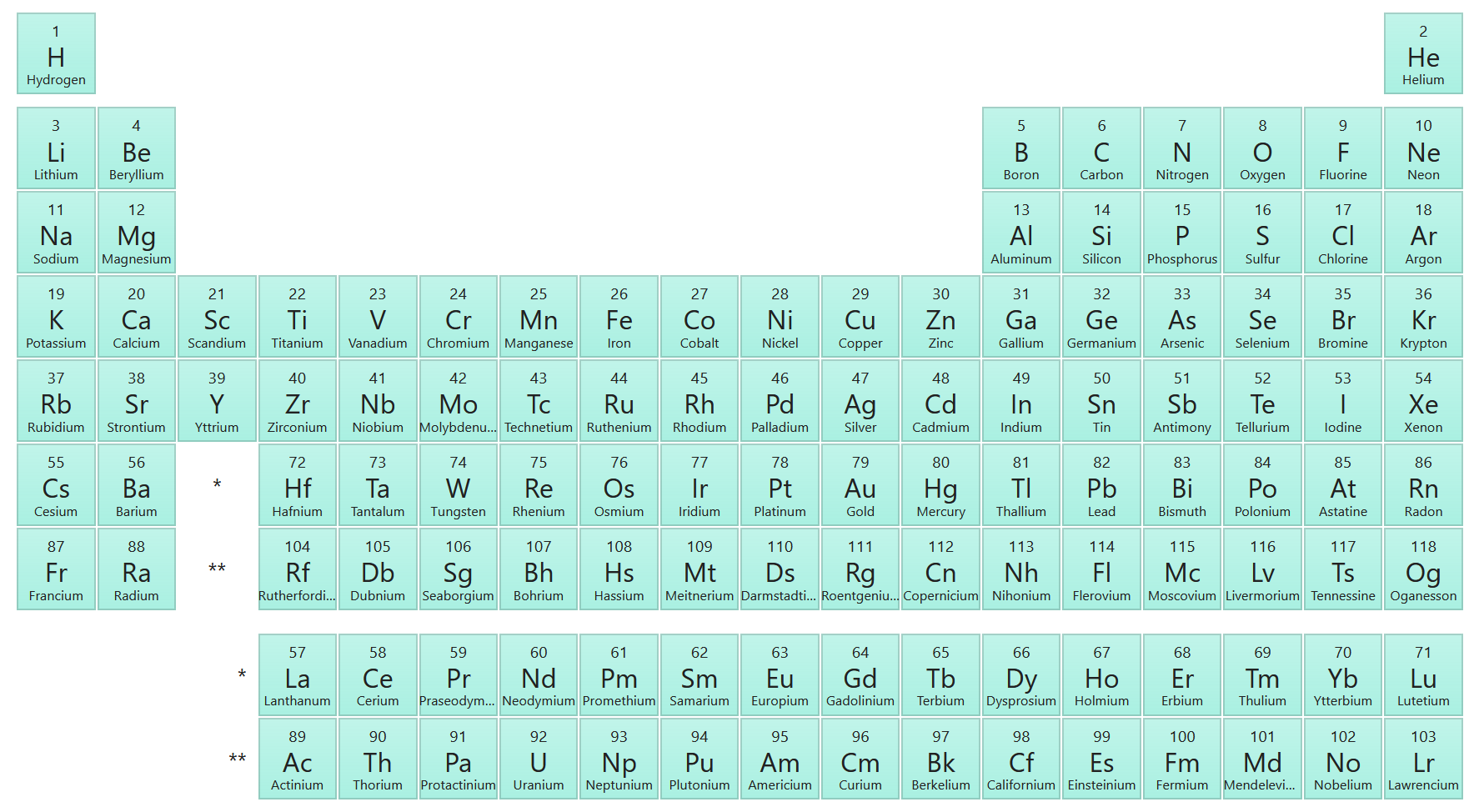 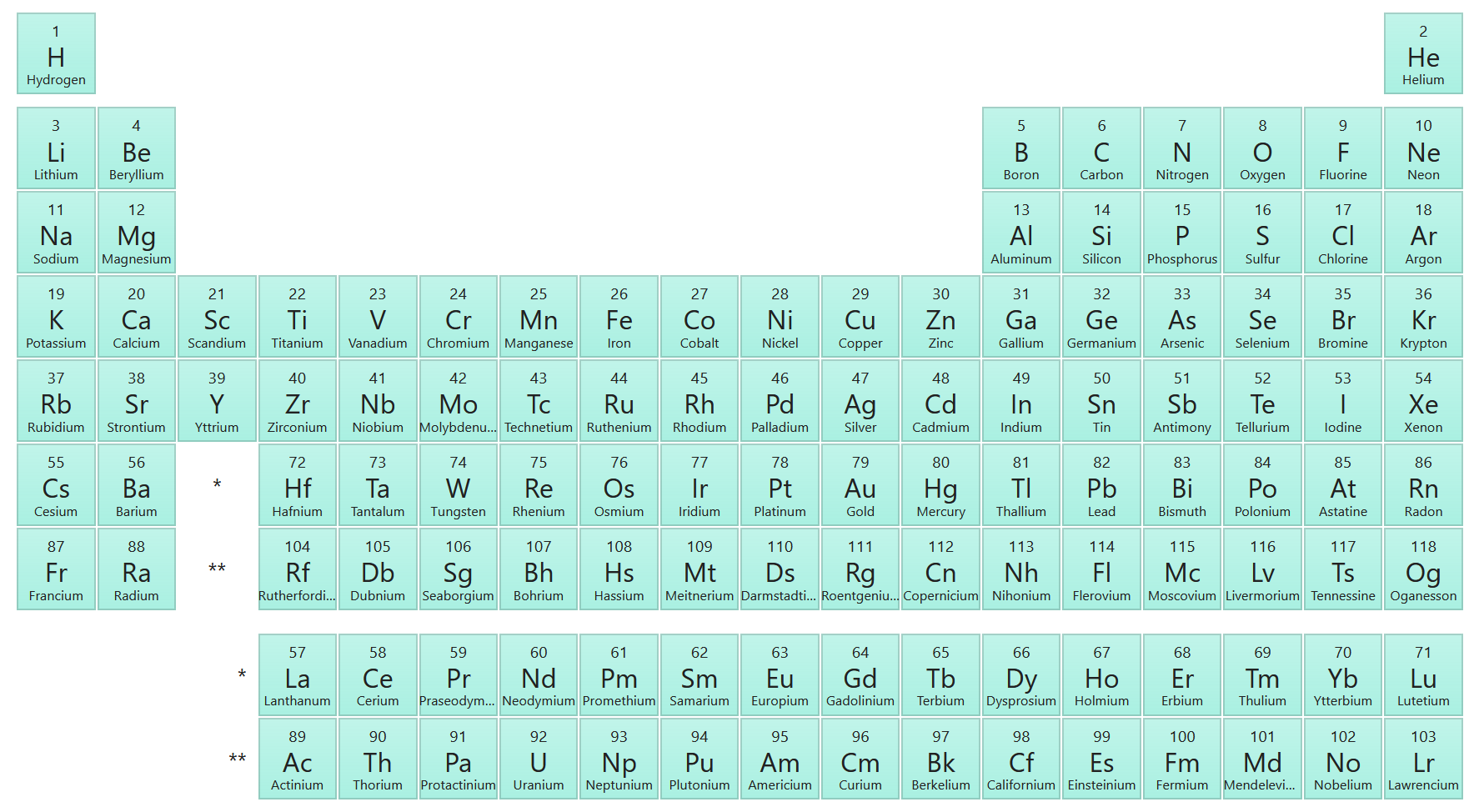 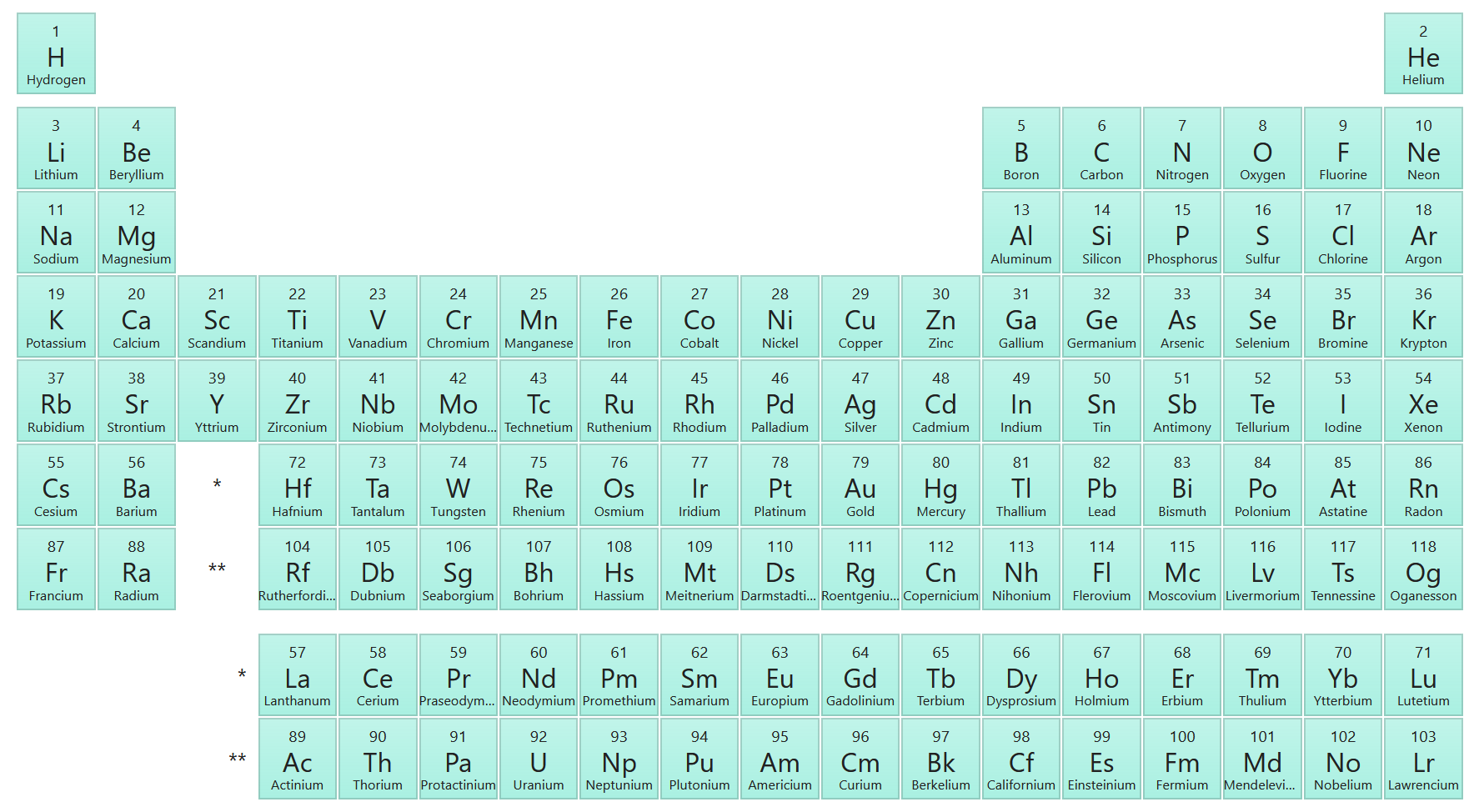 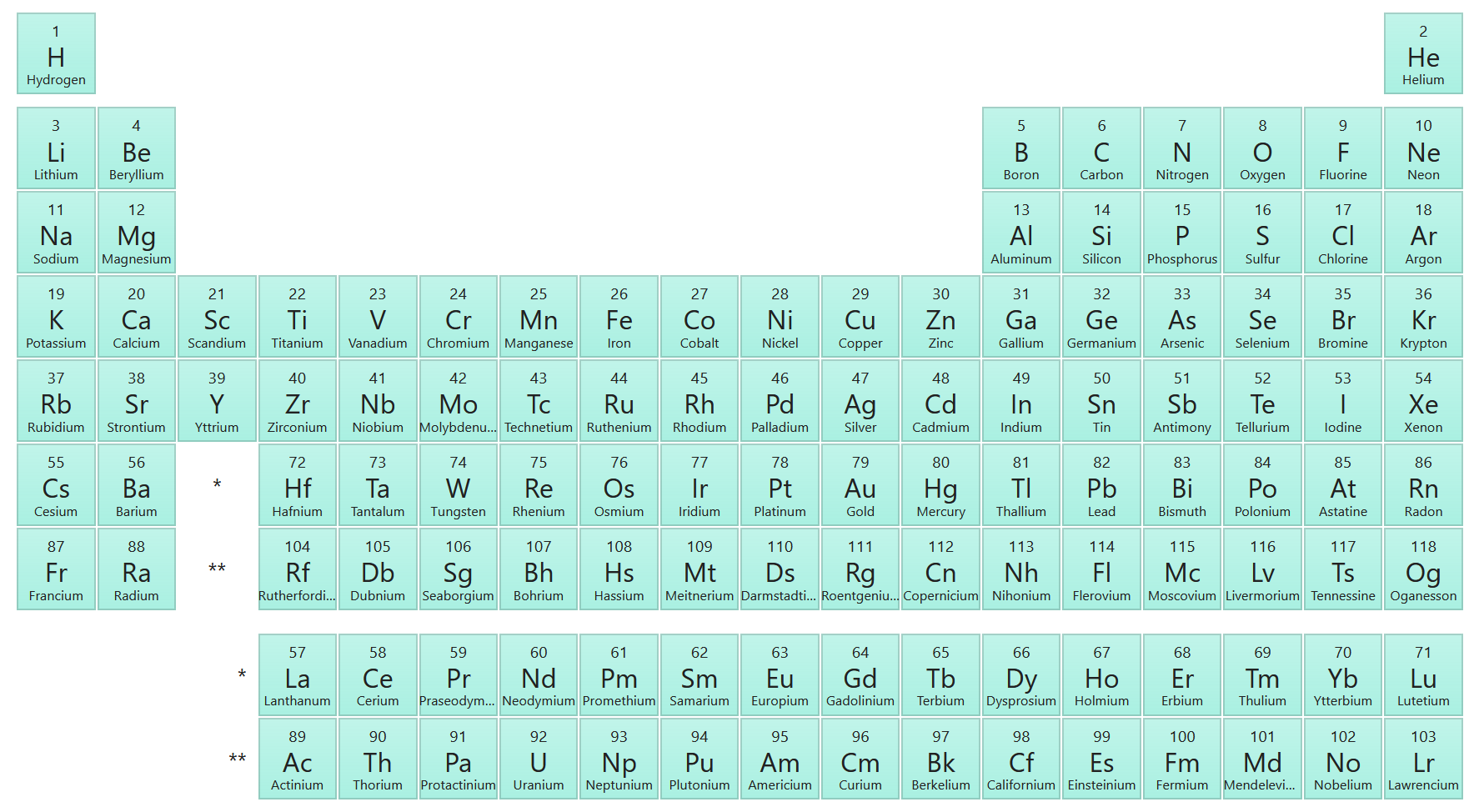 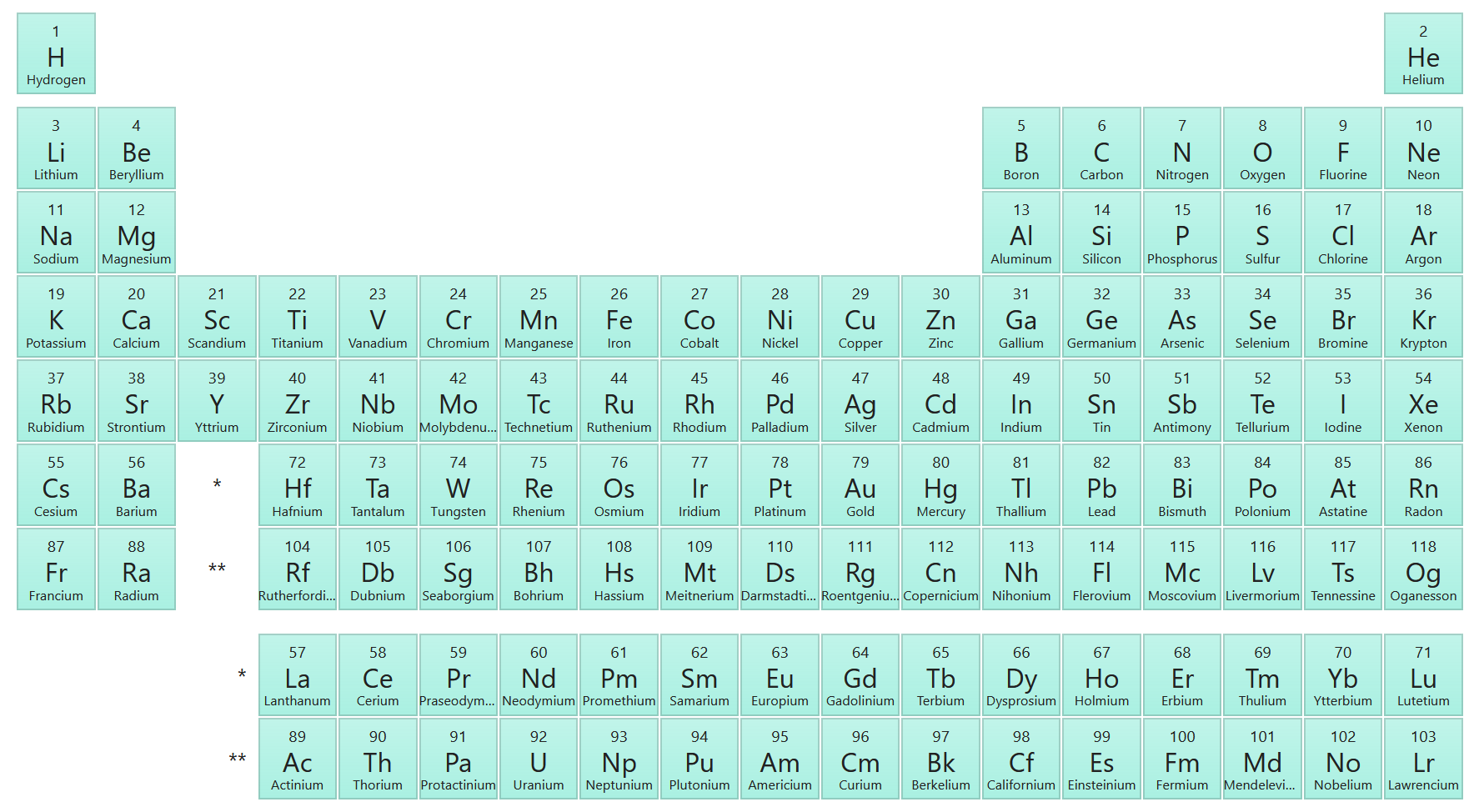 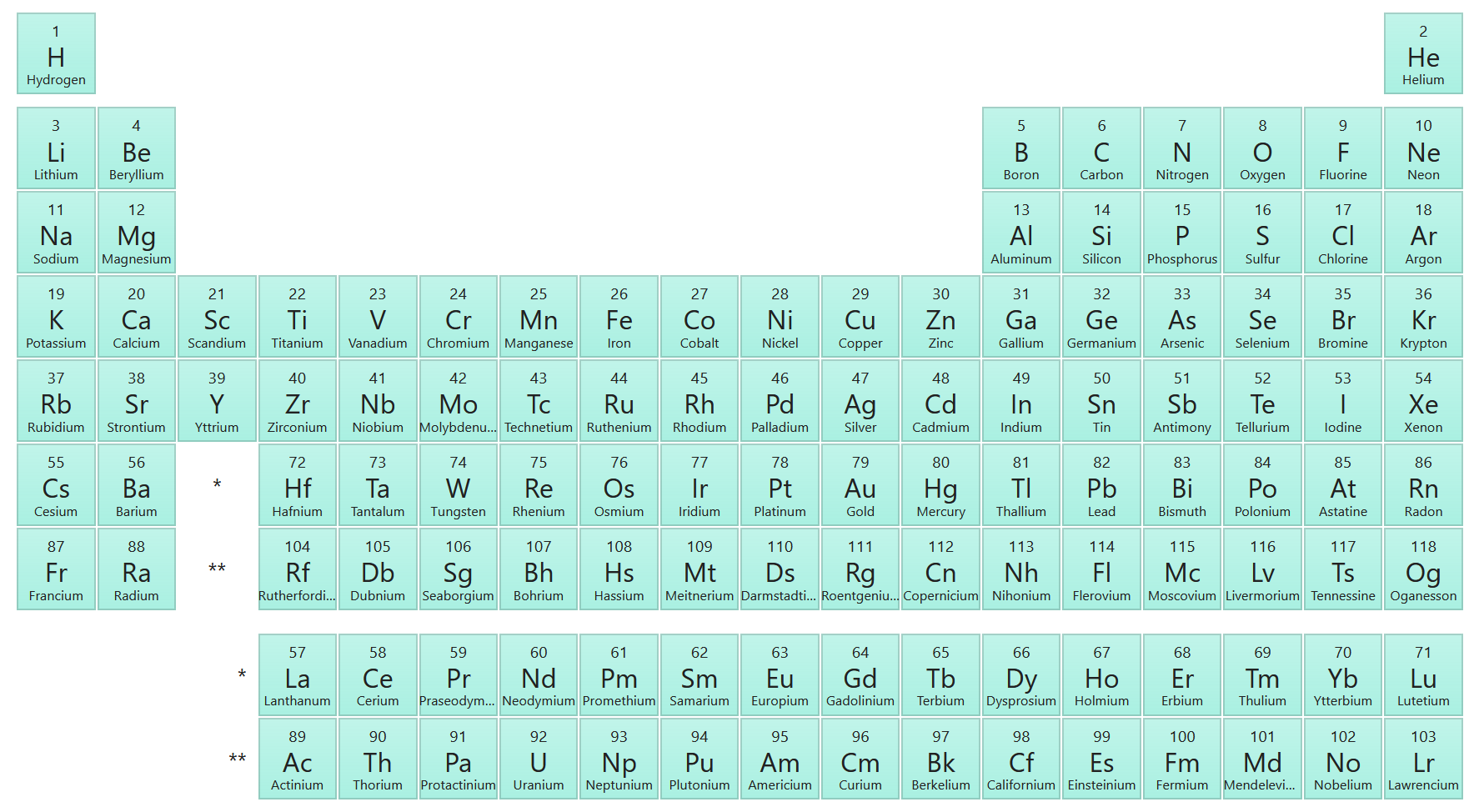 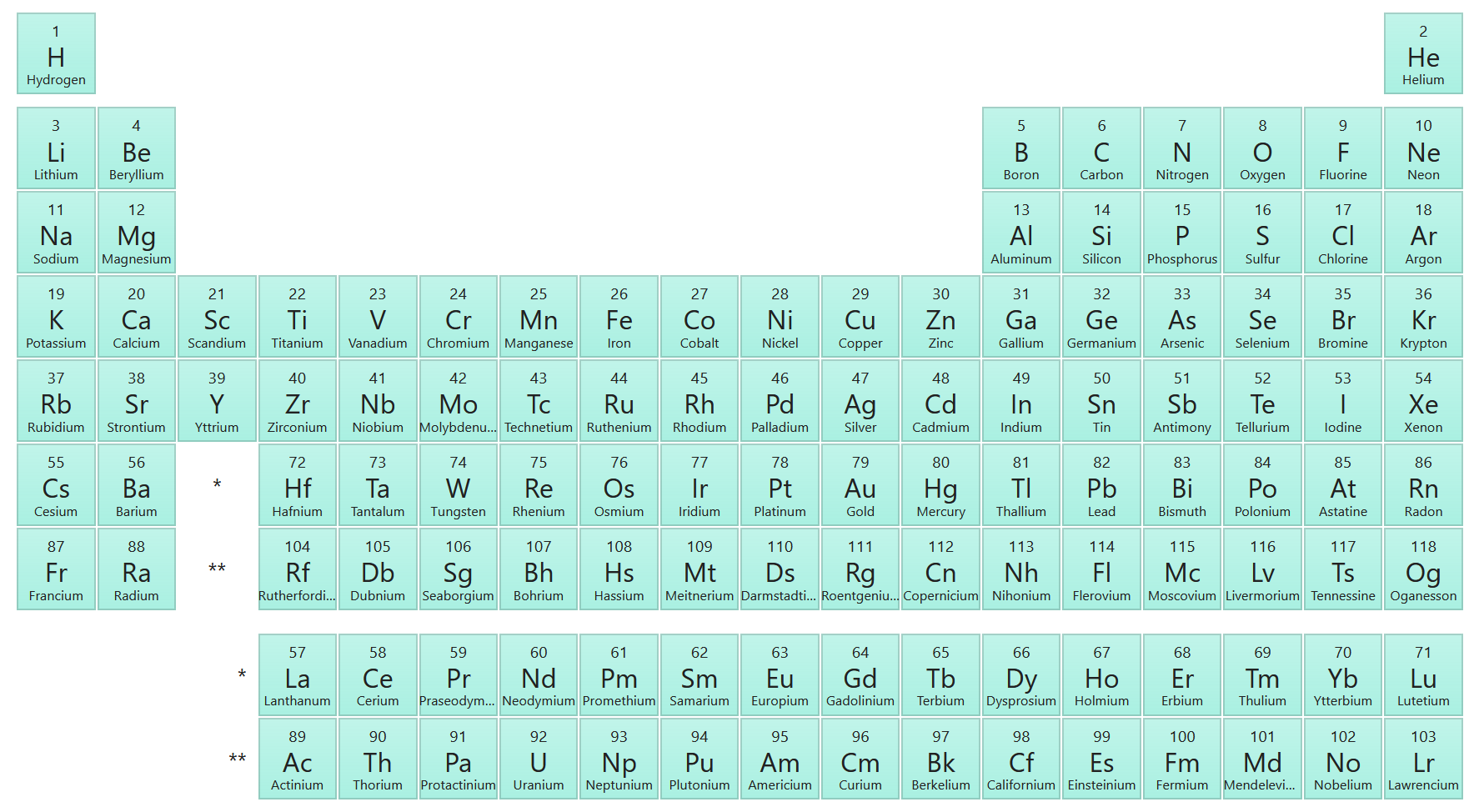 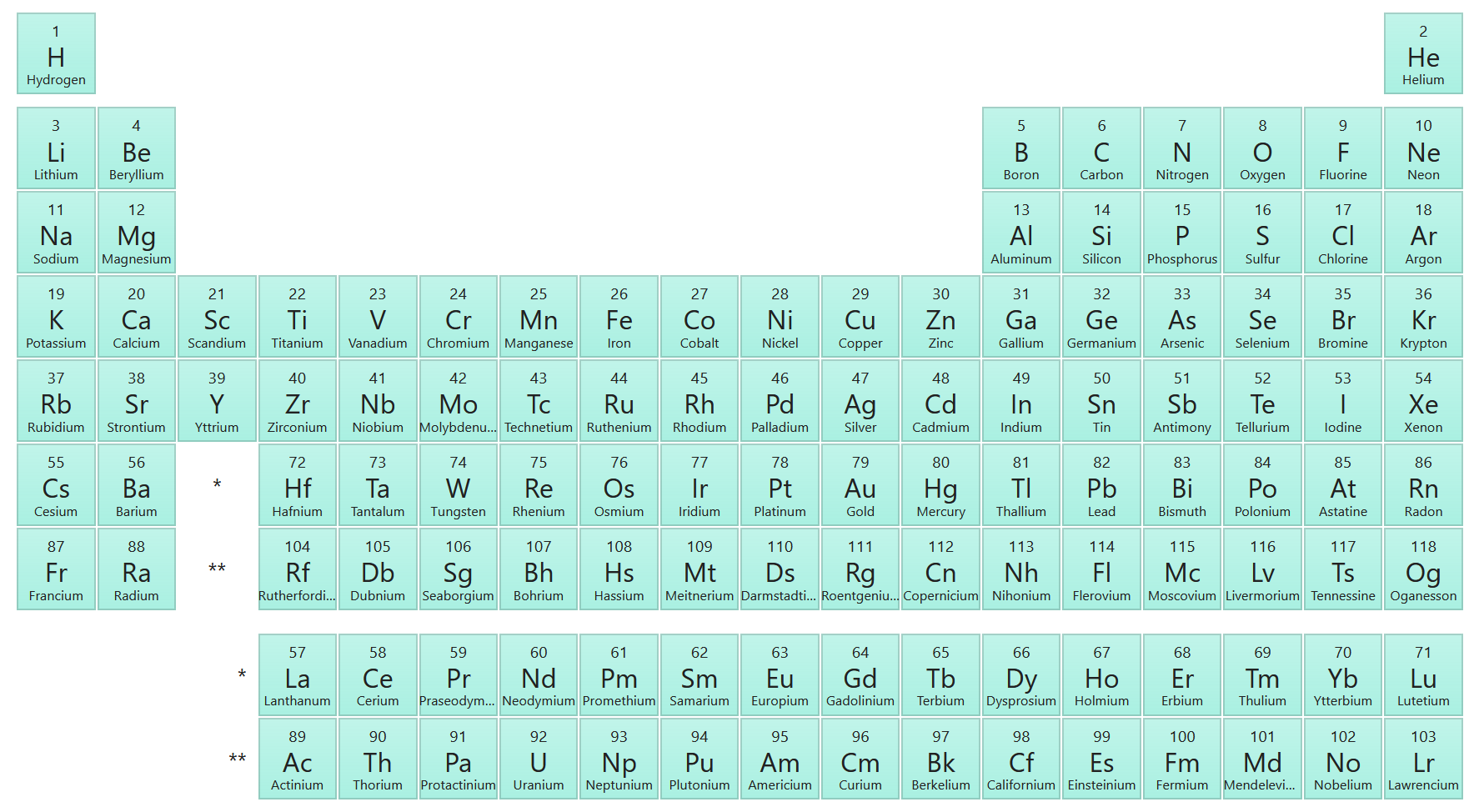 n = 1
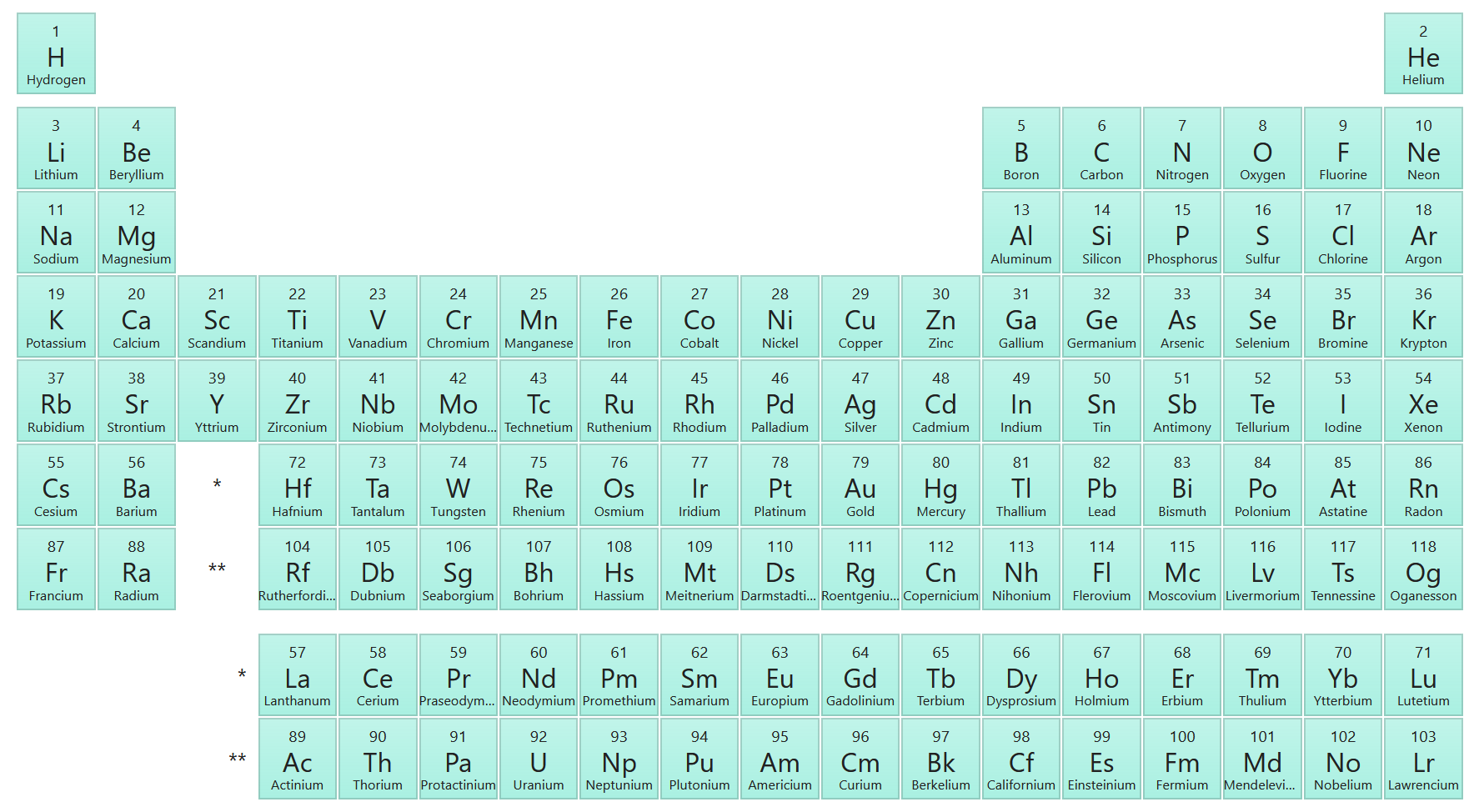 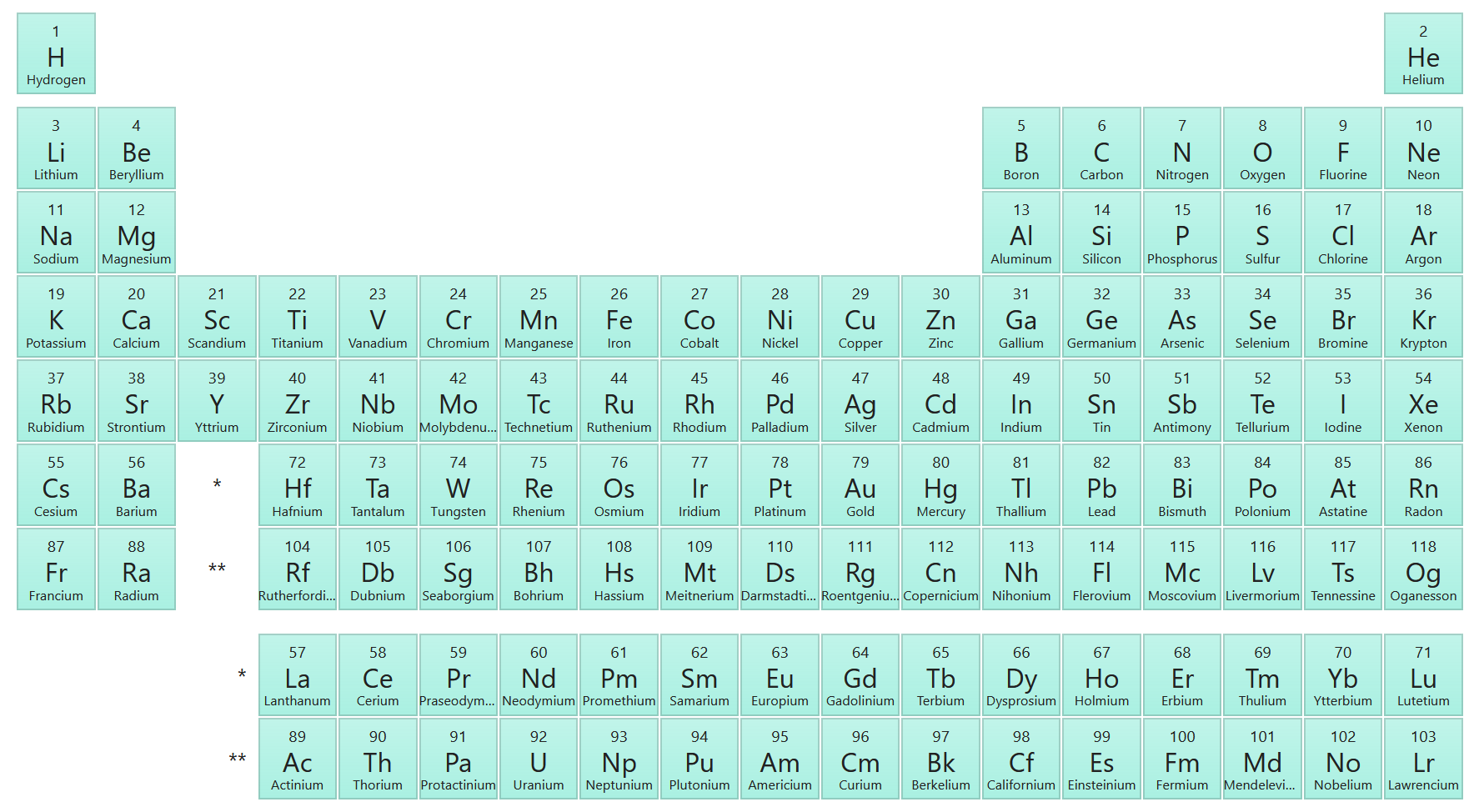 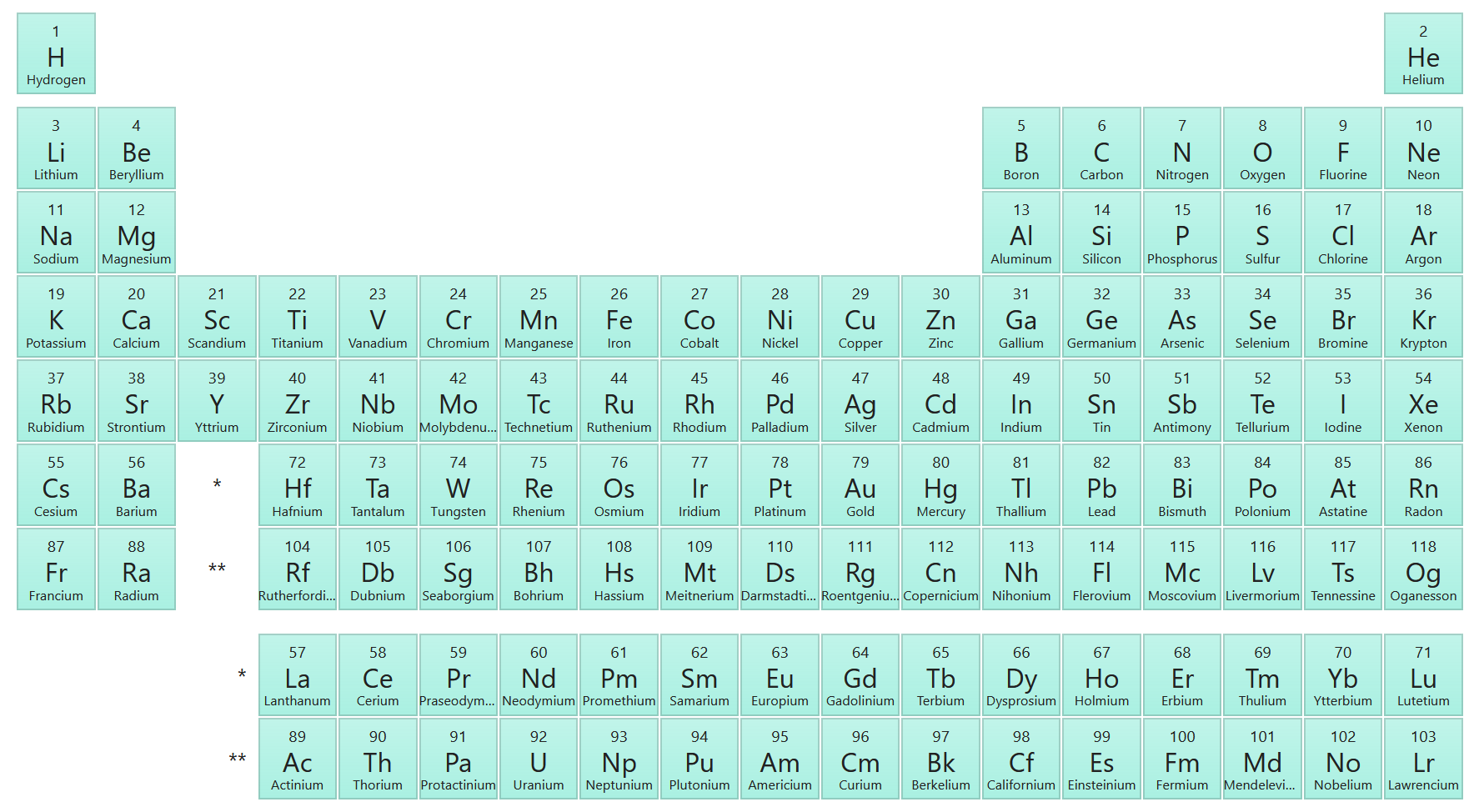 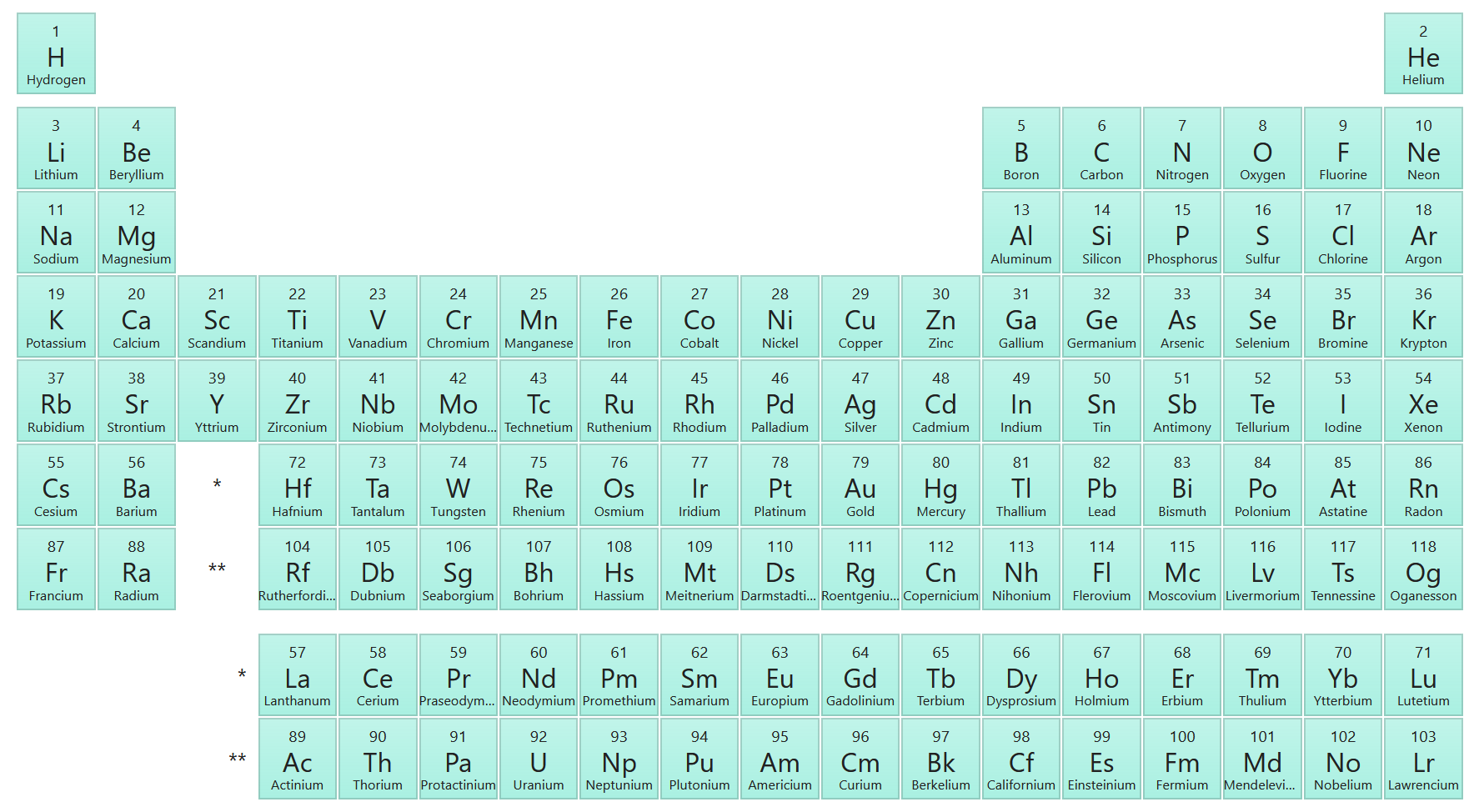 n = 1
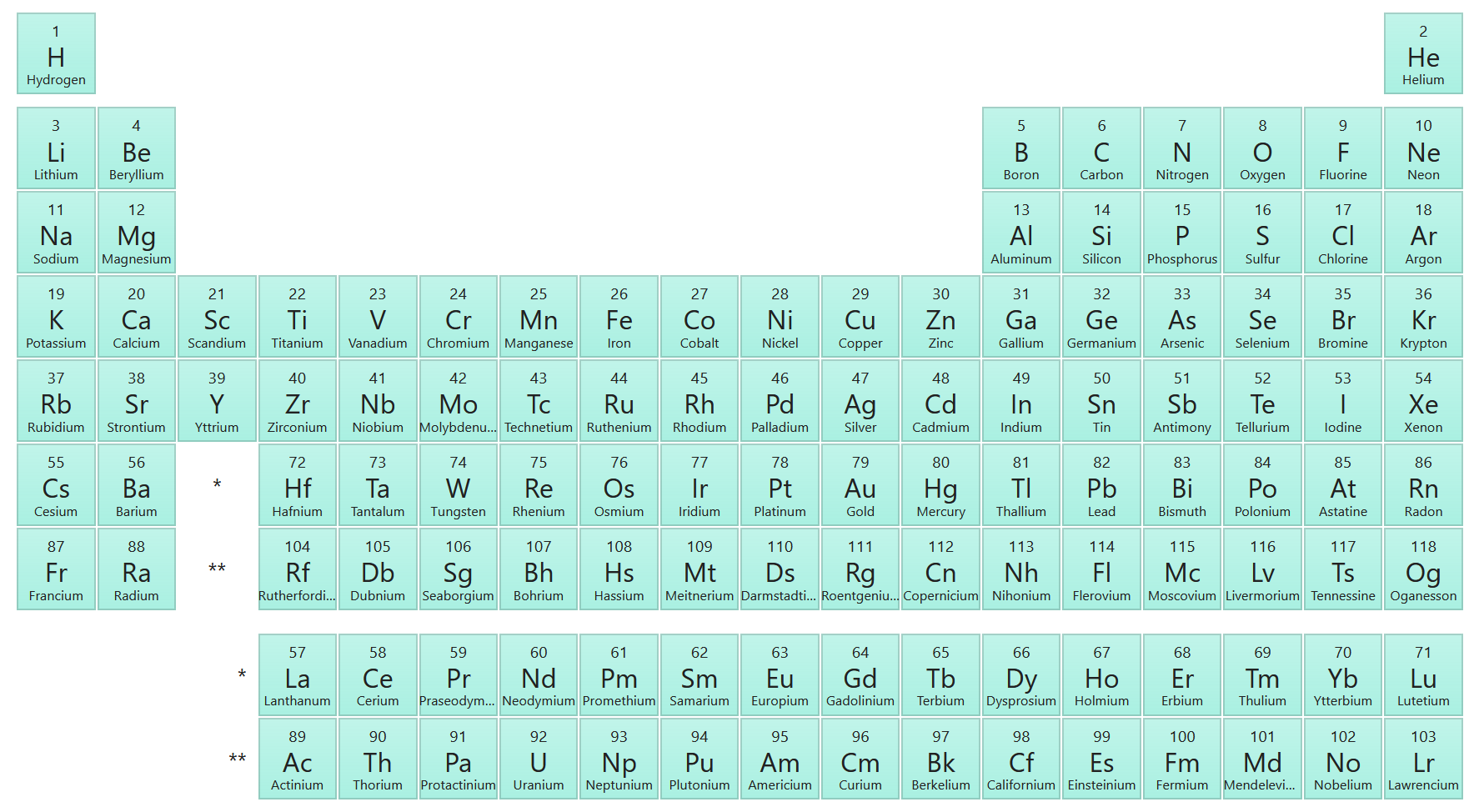 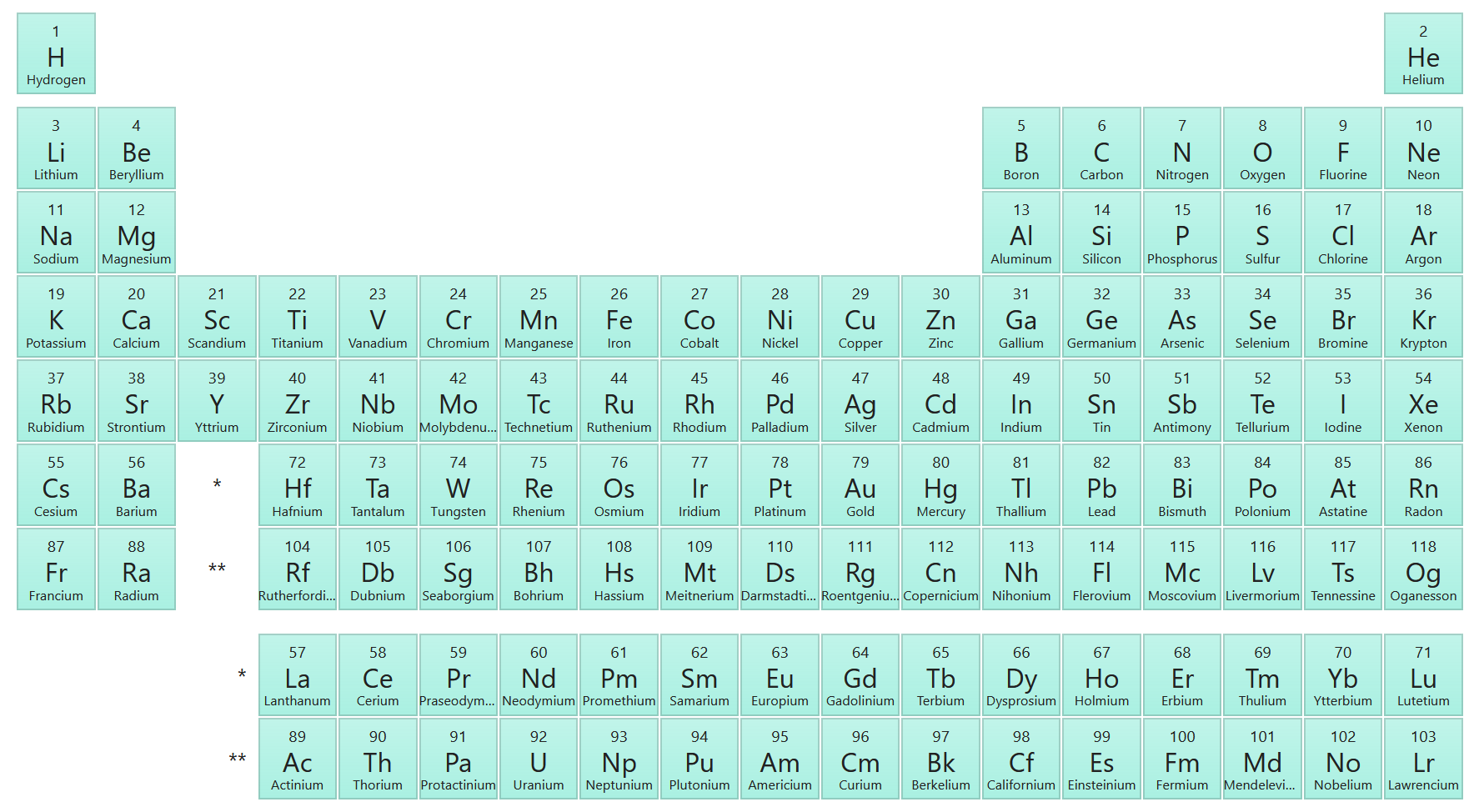 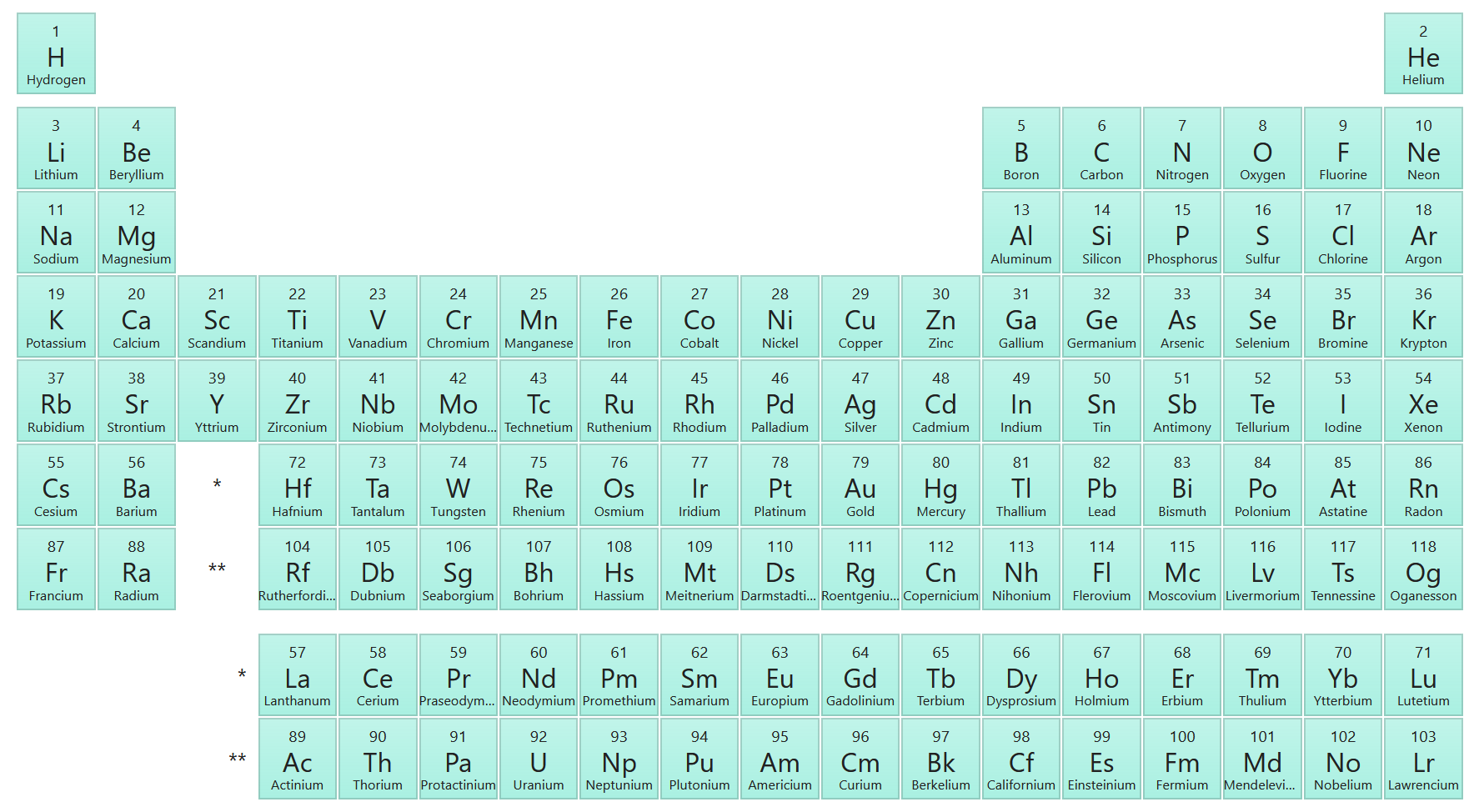 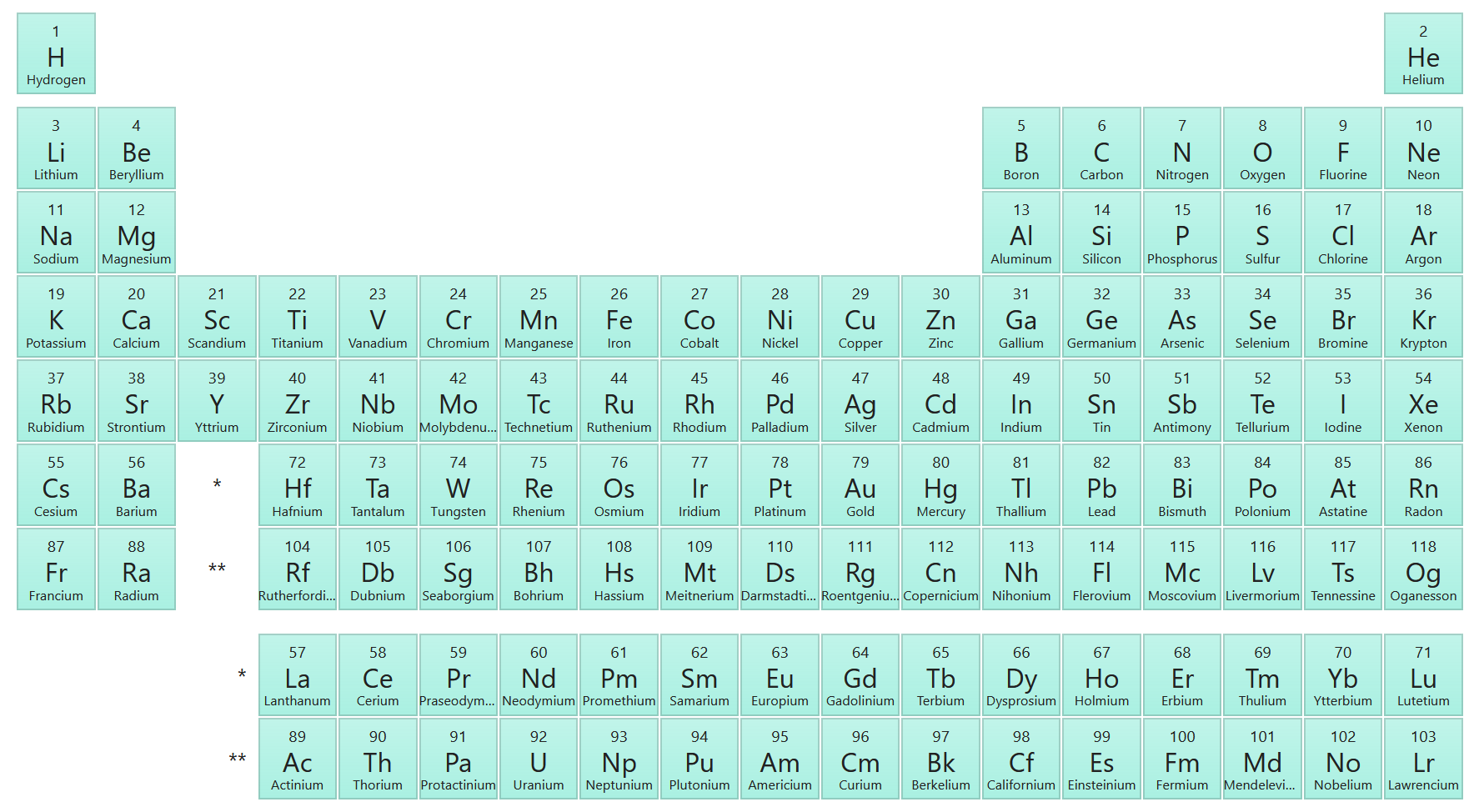 n = 1
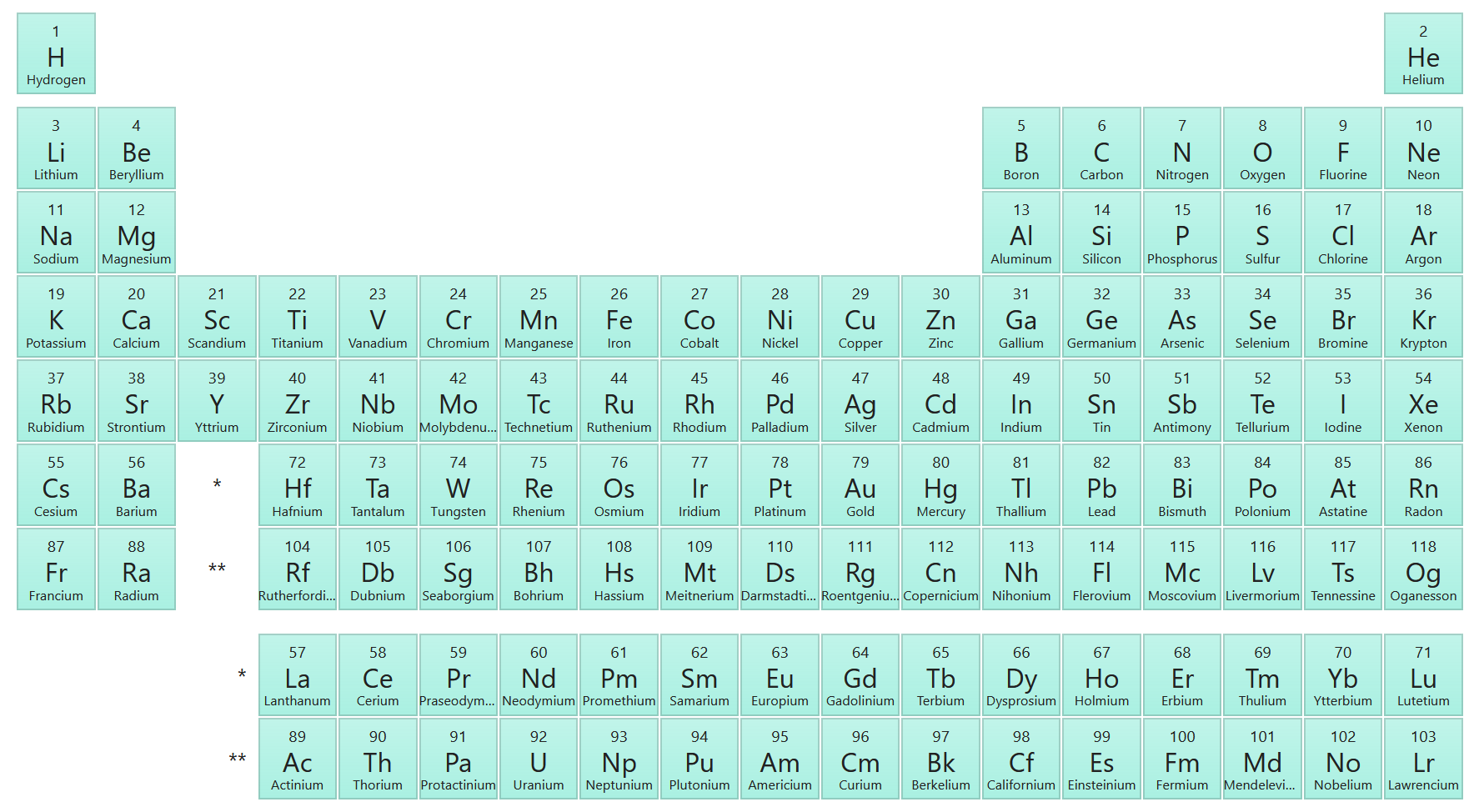 n = 2
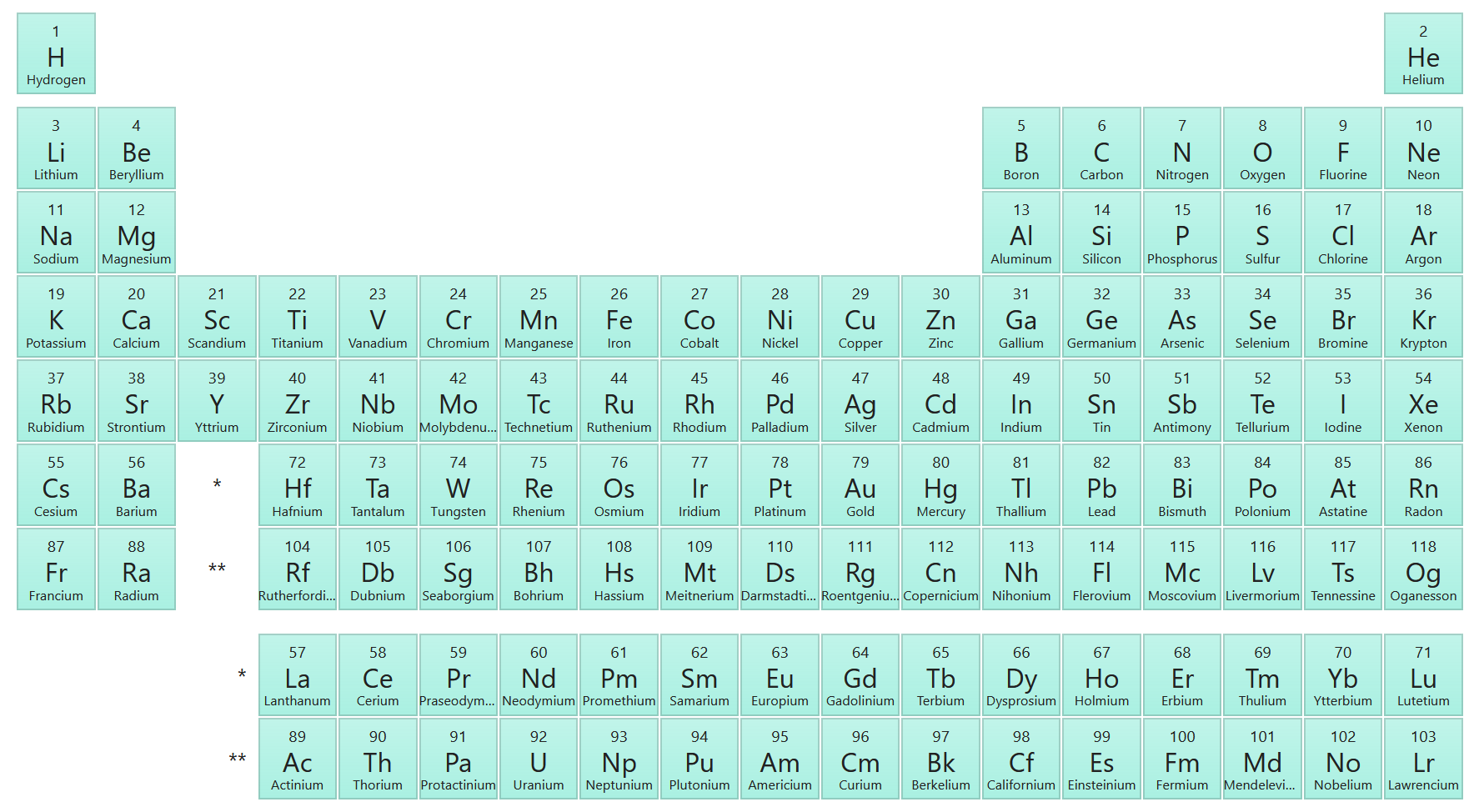 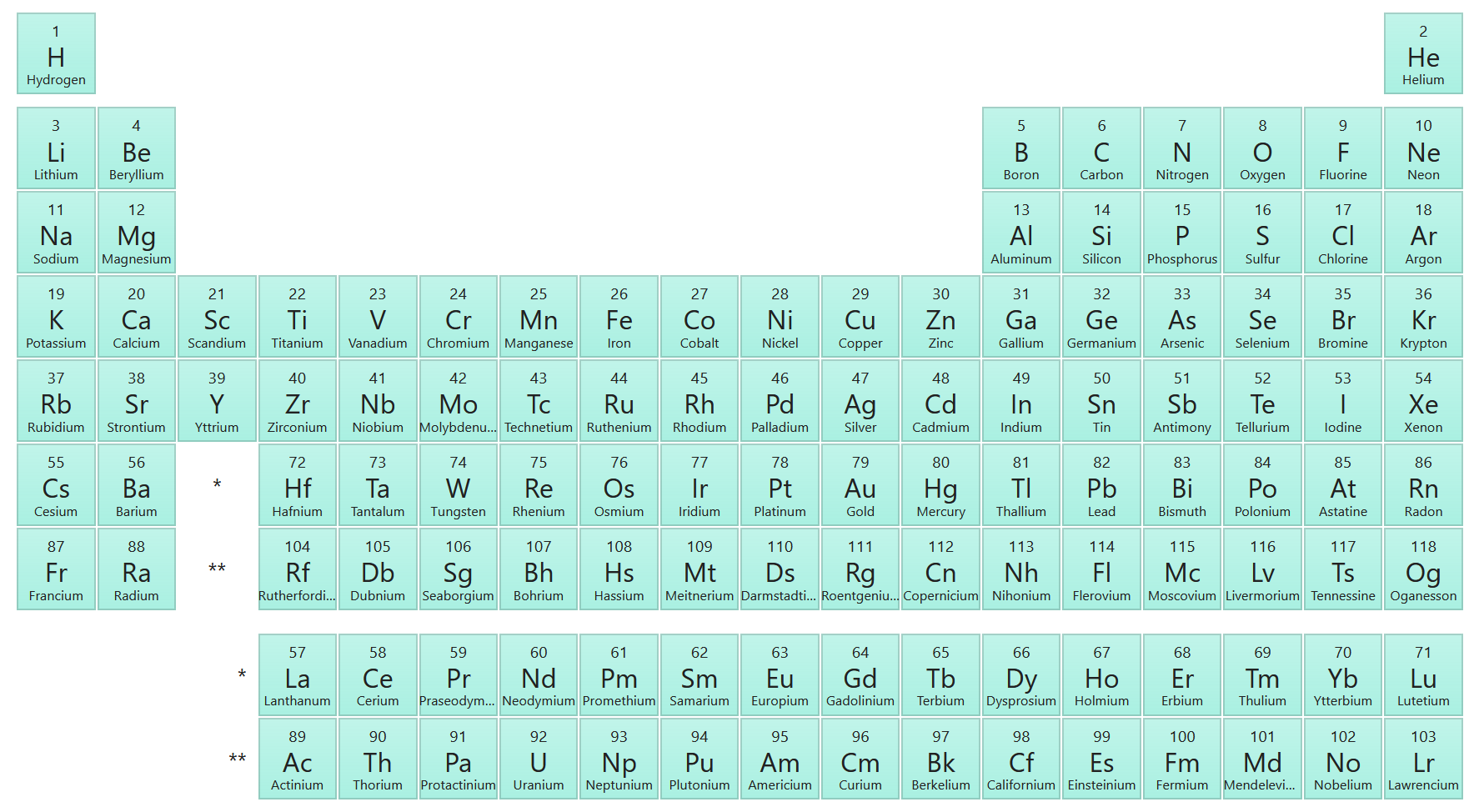 Bloc s
Bloc p
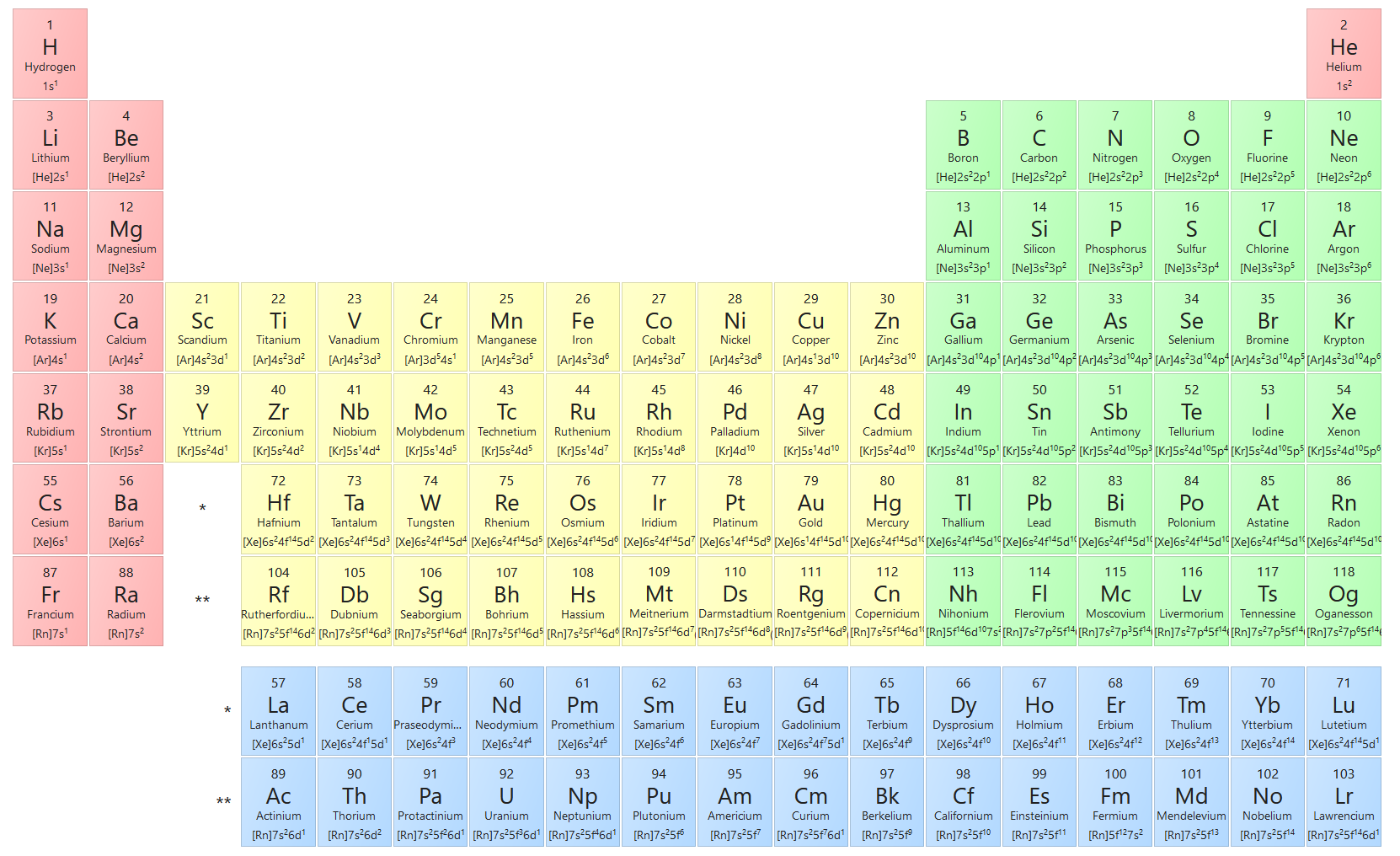 Bloc d
Bloc s
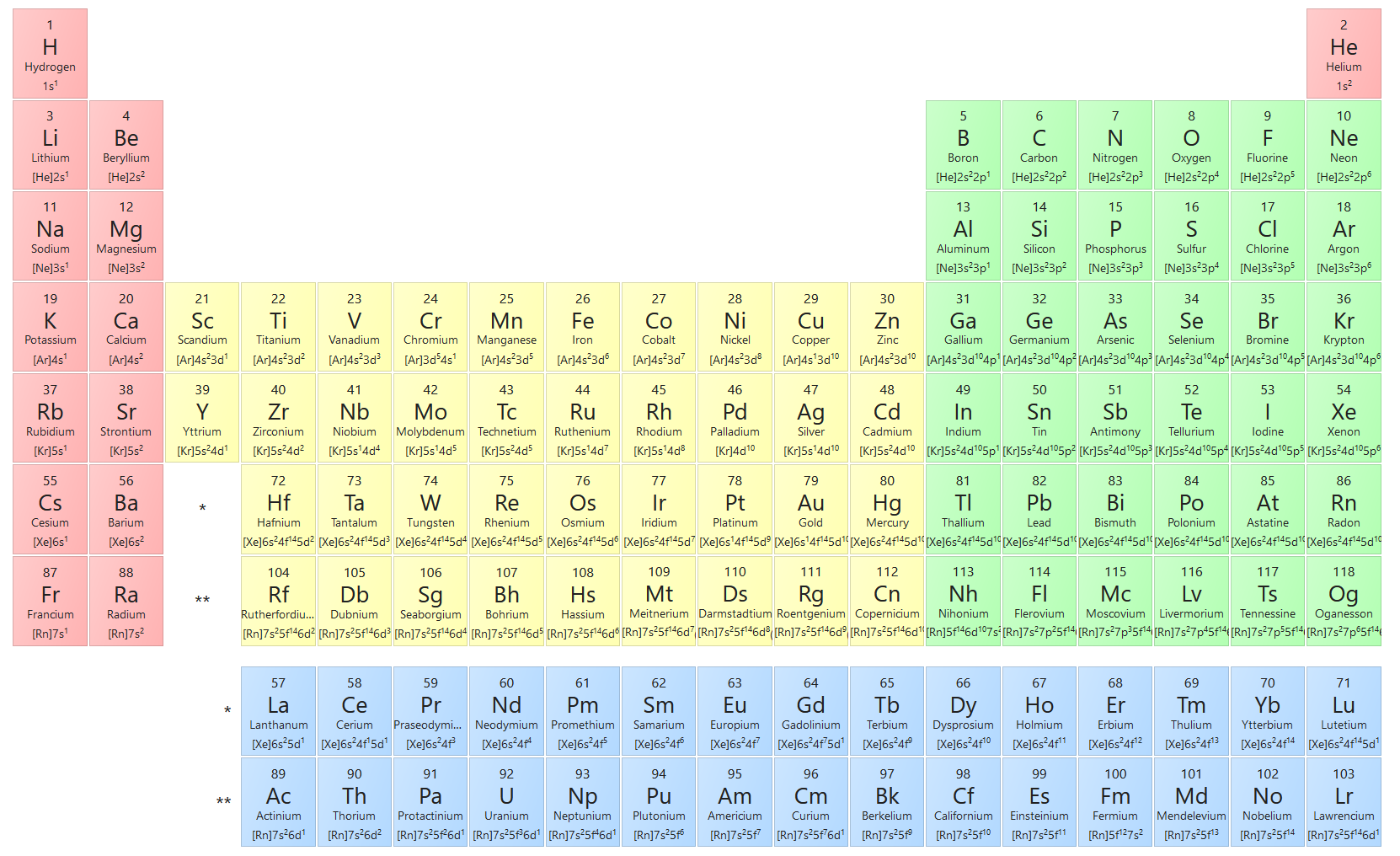 Bloc s
Bloc p
1s
1s
2s
Bloc d
Bloc s
3s
4s
5s
6s
7s
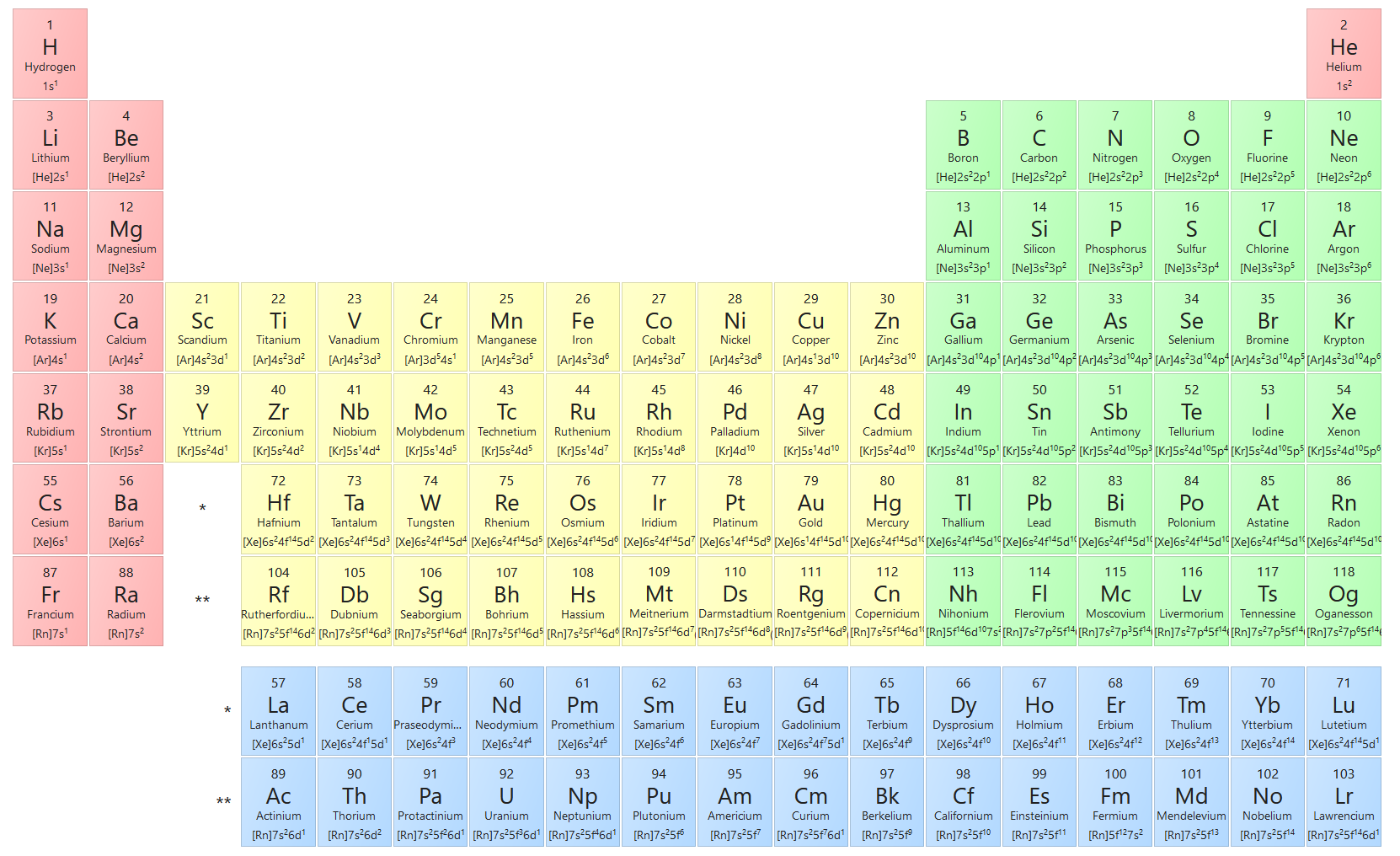 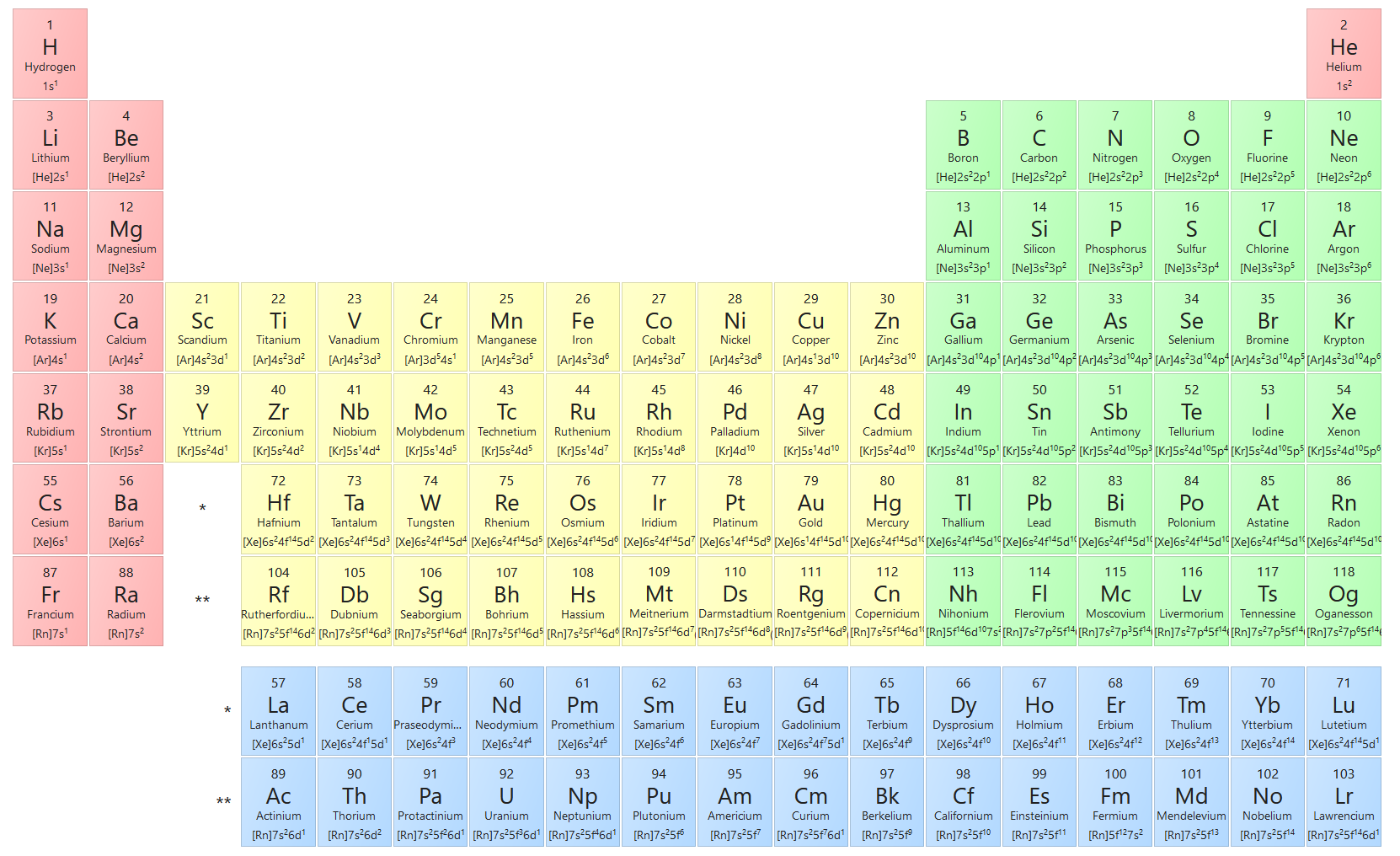 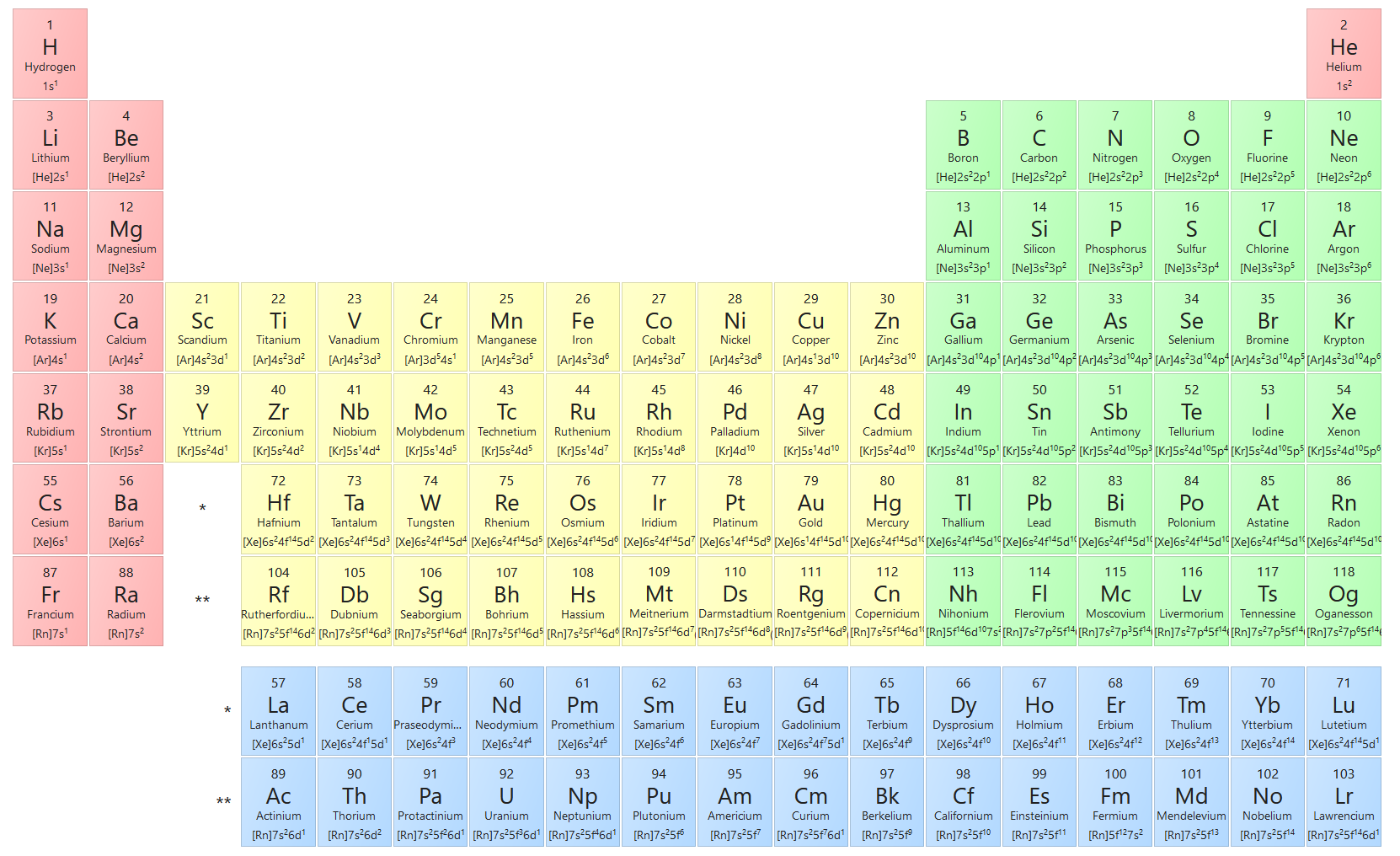 3ème période
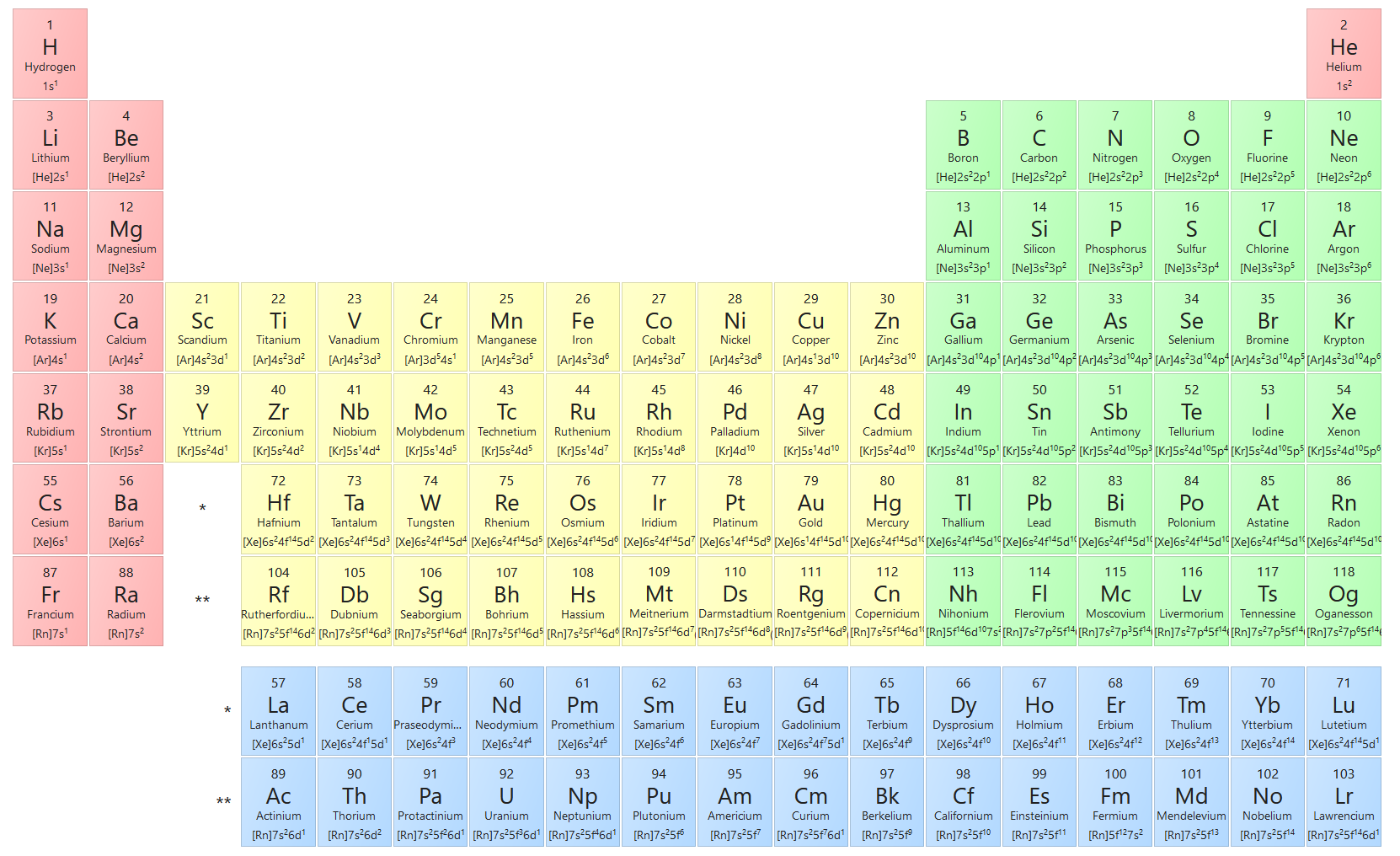 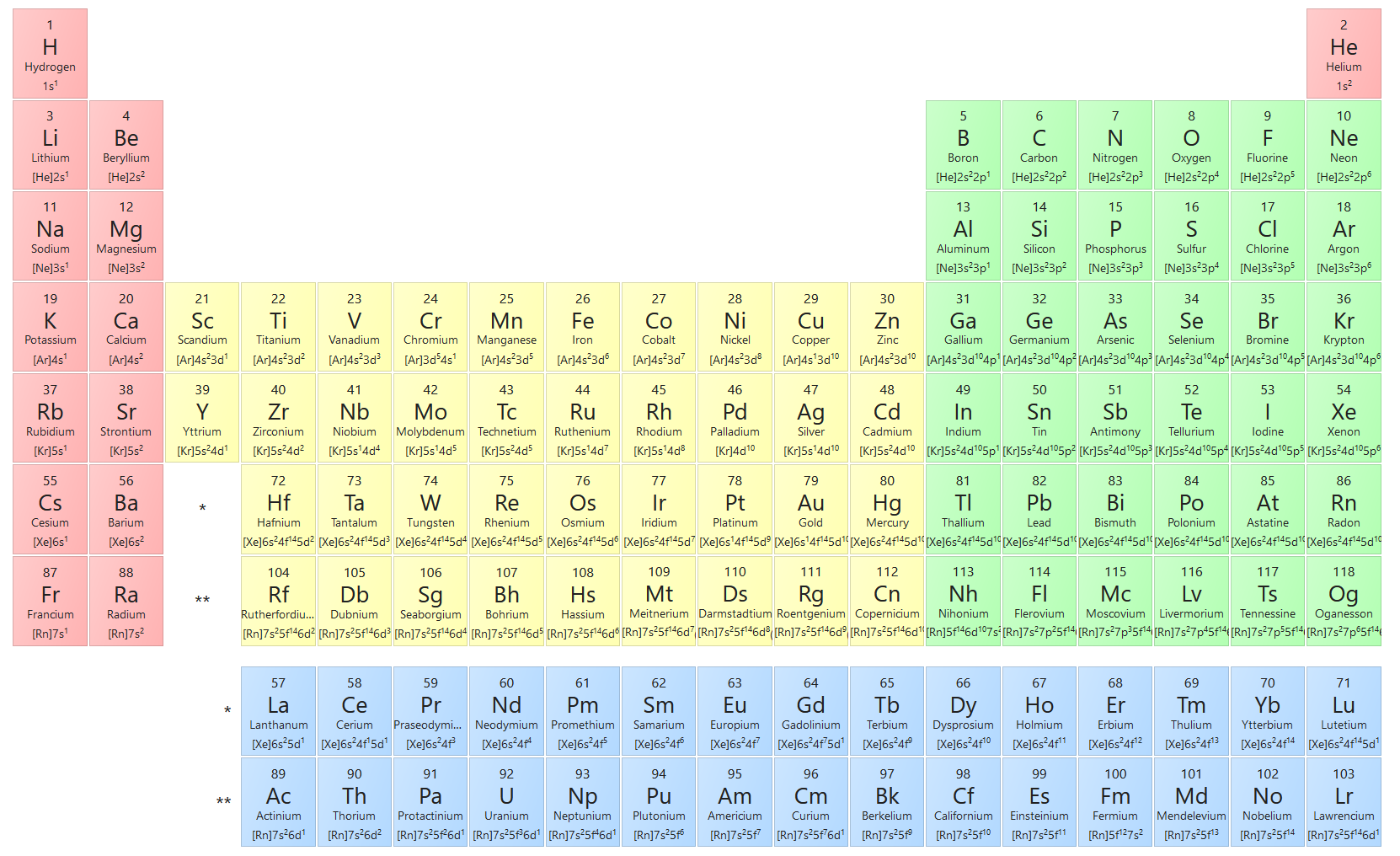 5ème colonne du bloc p
3ème période
Bloc p
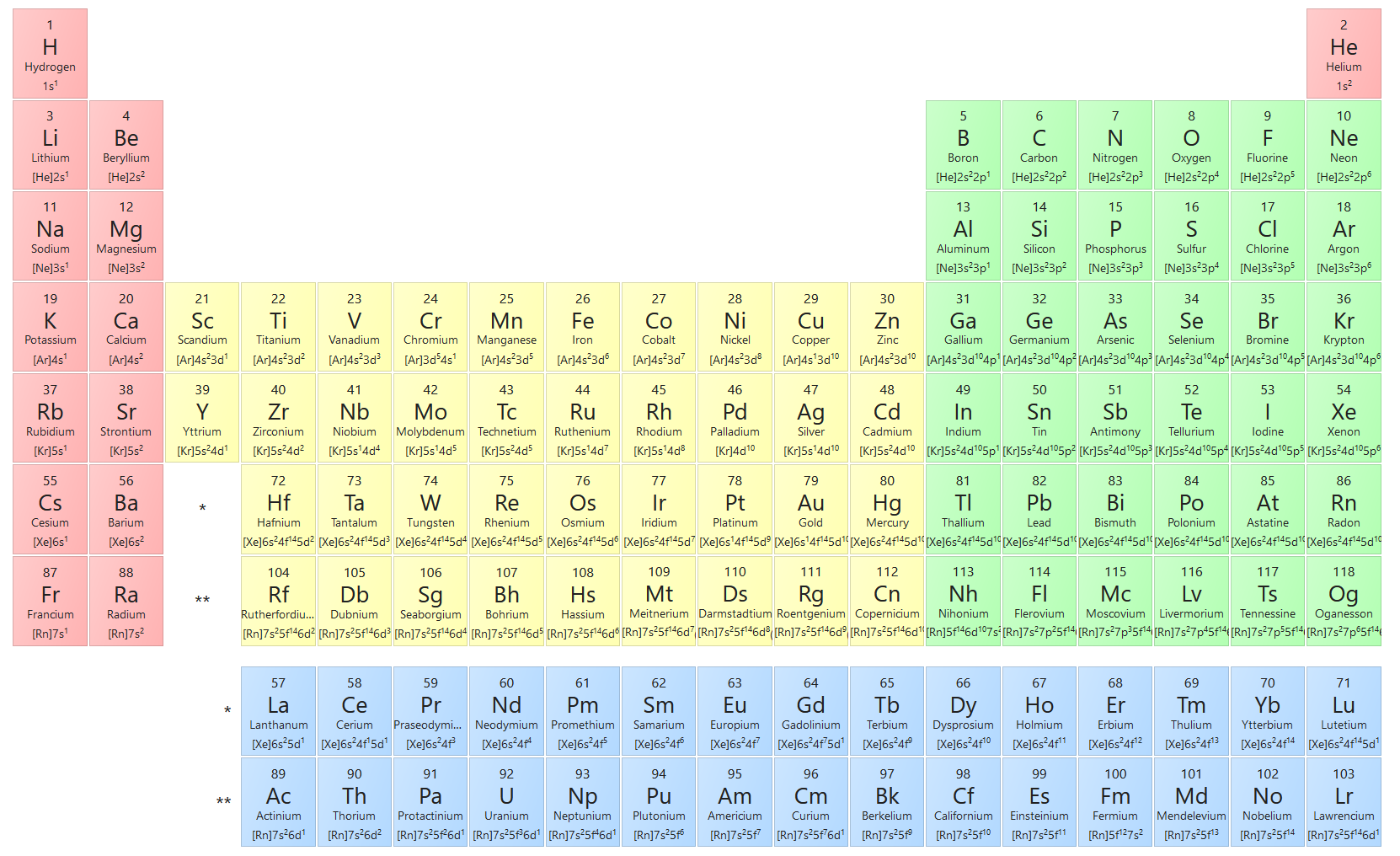 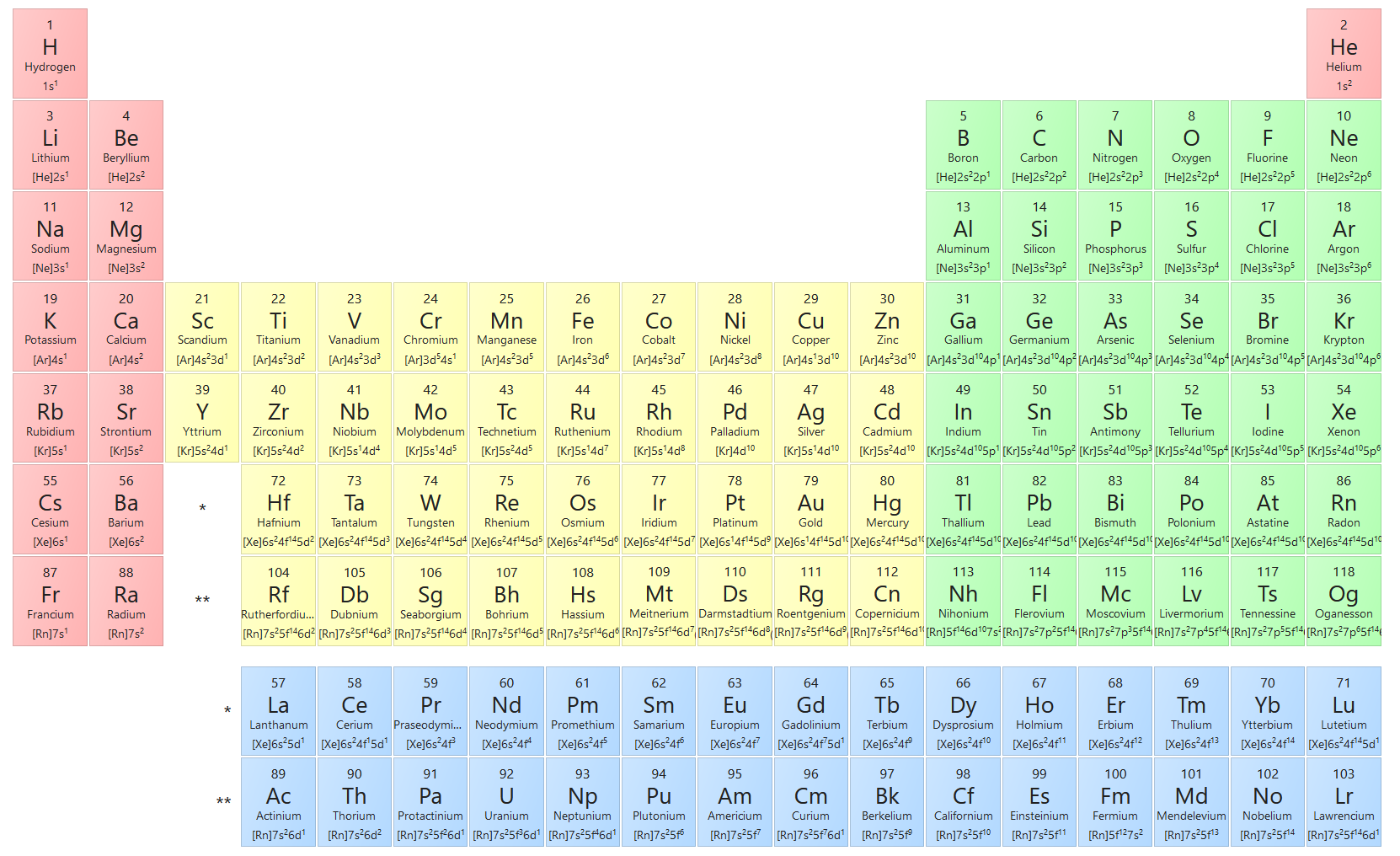 5ème colonne du bloc p
3ème période
Bloc p
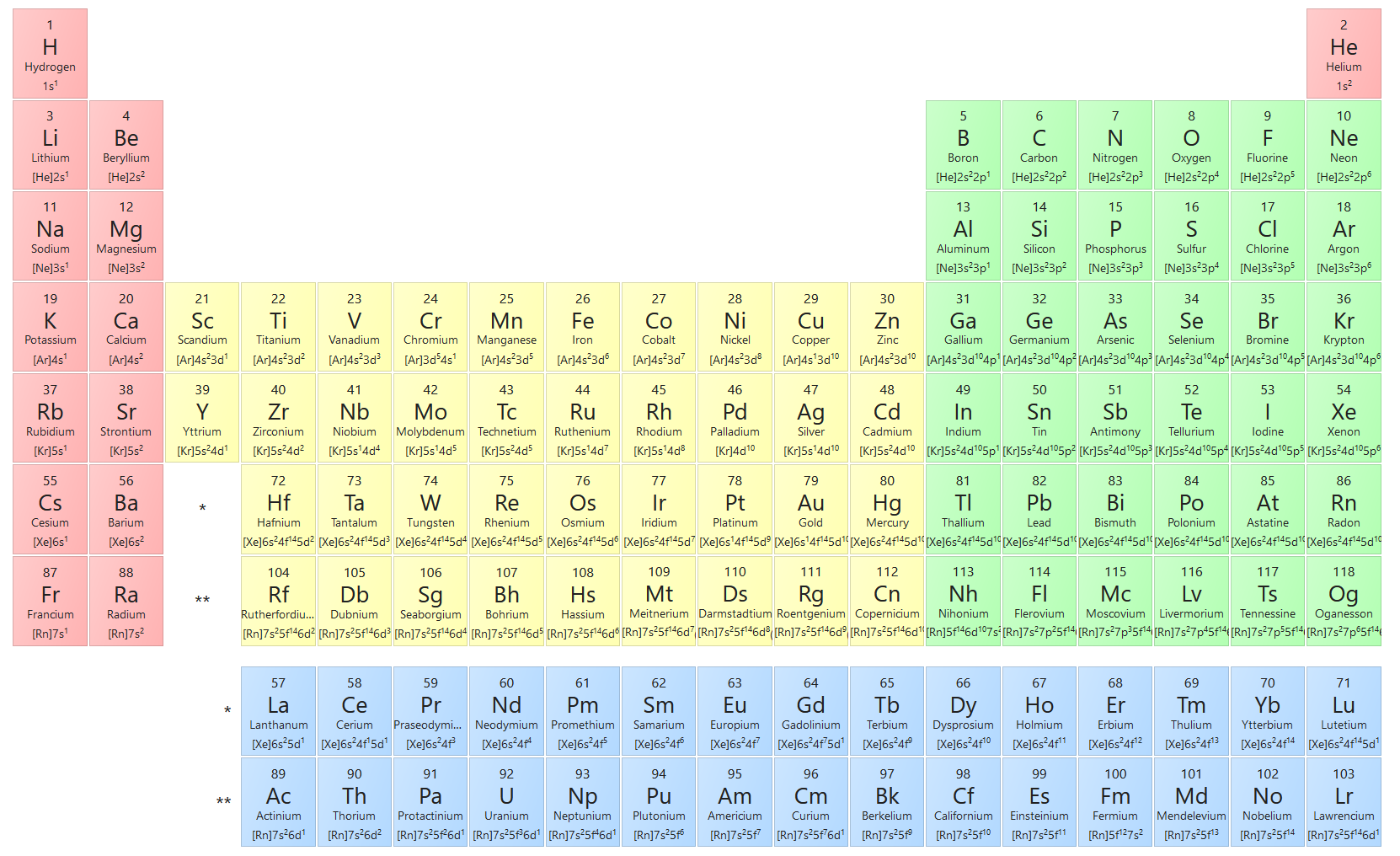 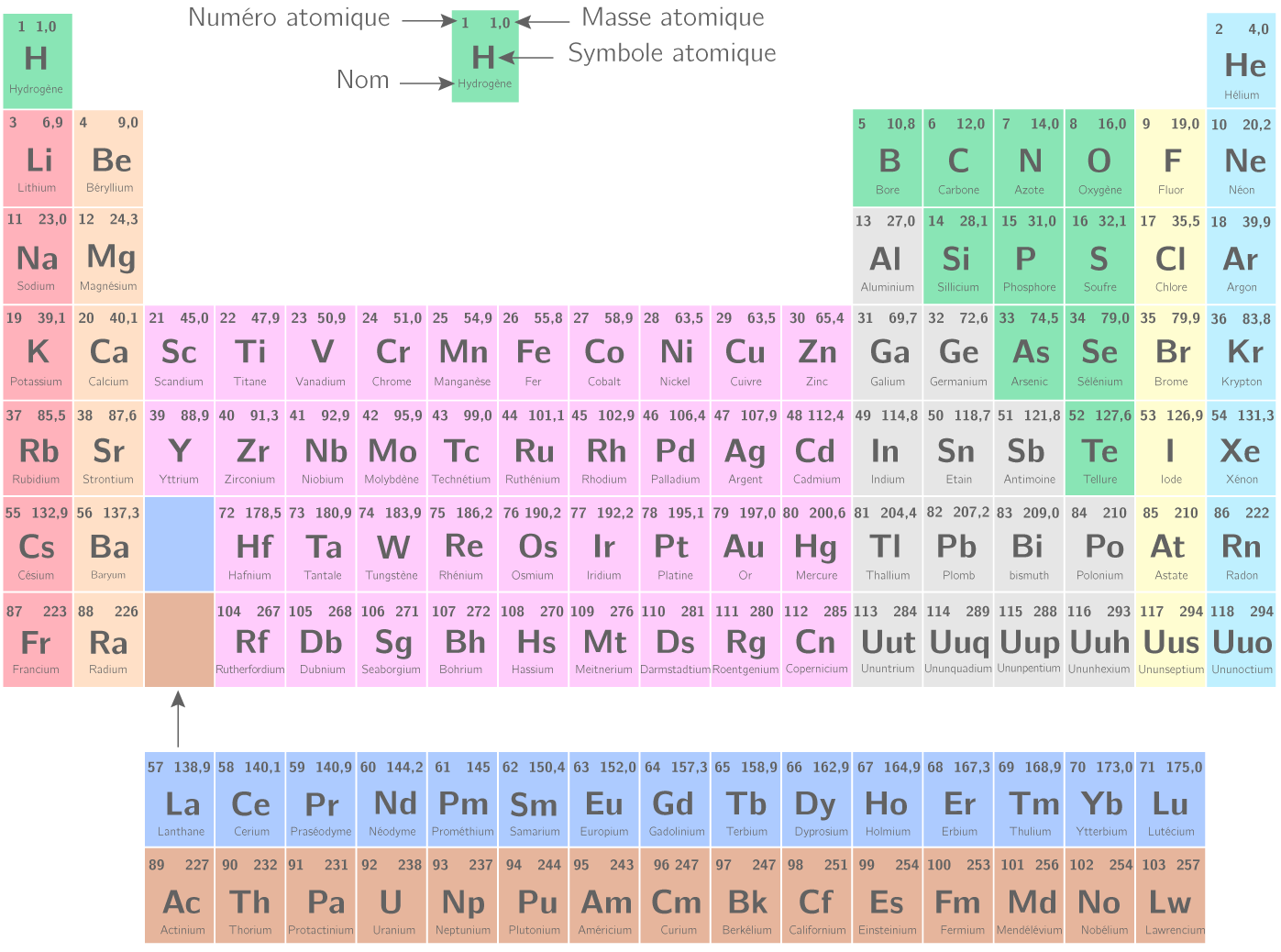 Propriétés de quelques familles
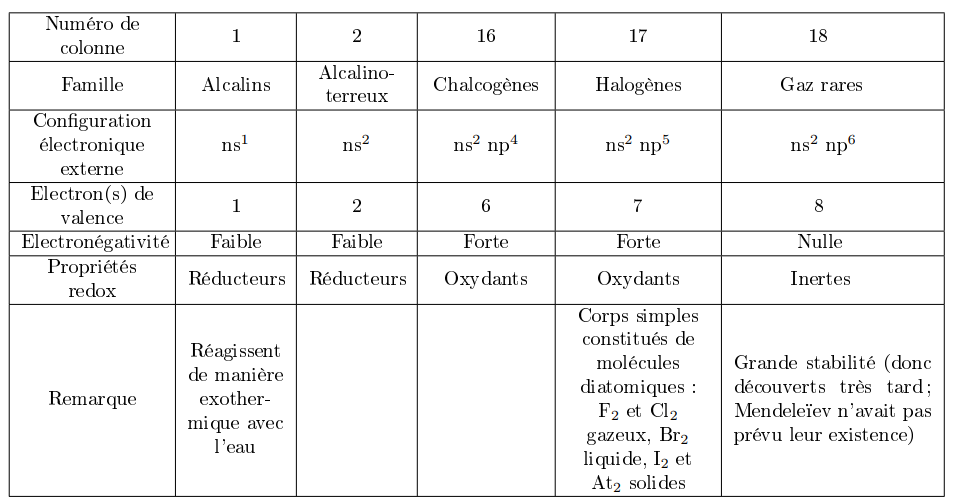 Evolution de la charge effective Z*
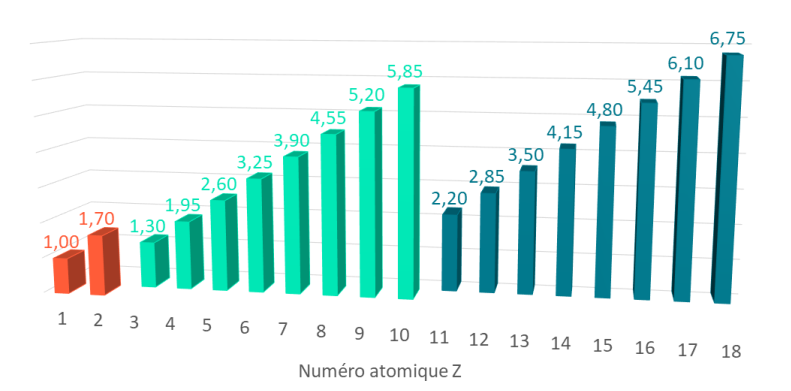 Périodicité du rayon atomique
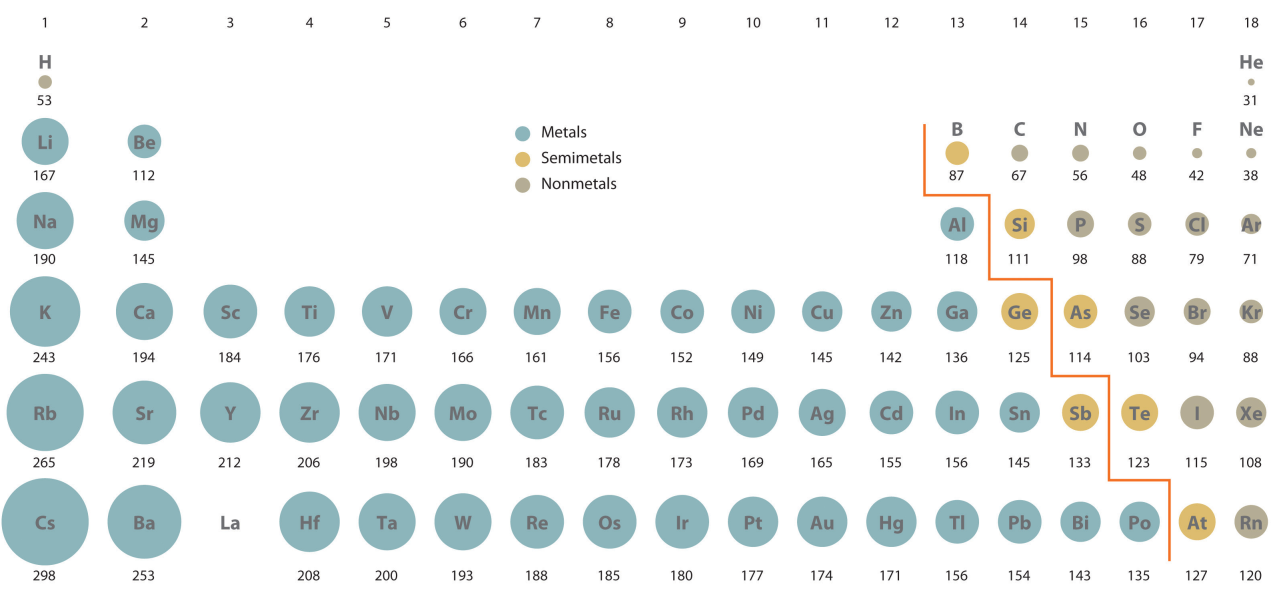 Electronégativité
Electronégativité selon Pauling : échelle relative
Electronégativité de Pauling
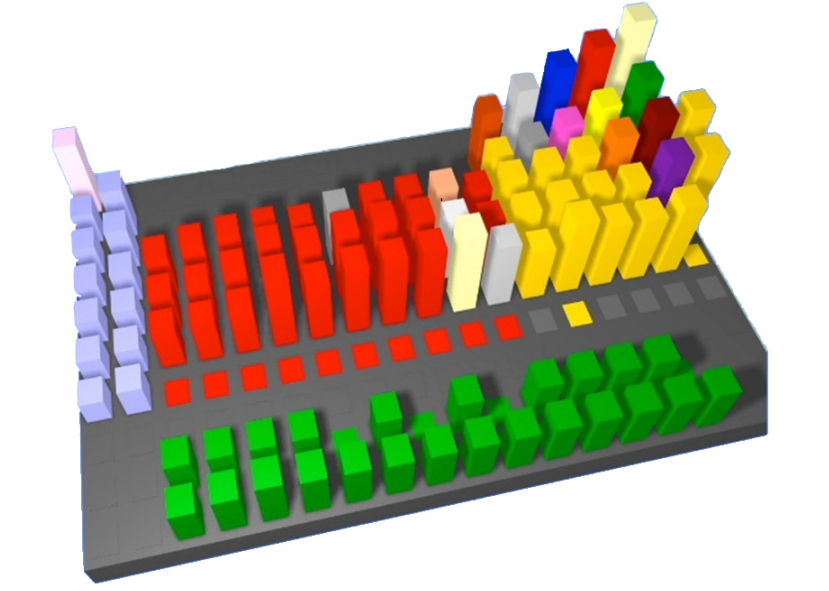 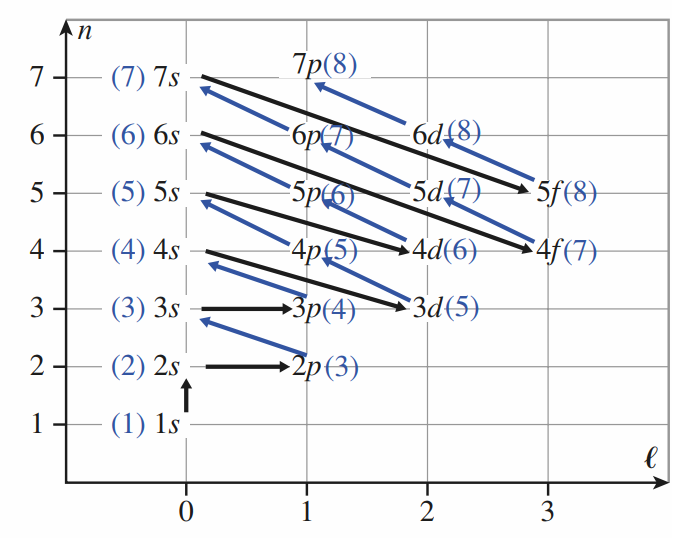 Détermination du pKs d’AgCl
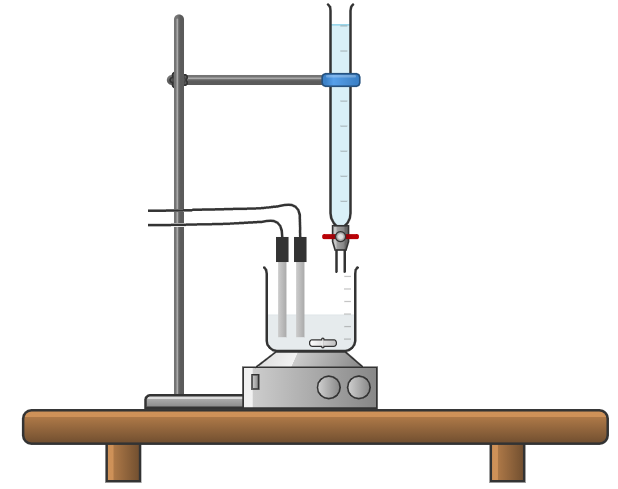 Potentiomètre
Electrode de référence Ag/AgCl (avec garde)
Electrode de mesure Ag(s)
Détermination du pKs d’AgCl
Electrode d’AgCl (s) (électrode de référence):
Détermination du pKs d’AgCl
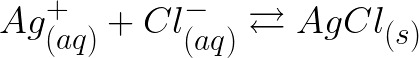 Dès qu’on est à saturation :
Détermination du pKs d’AgCl
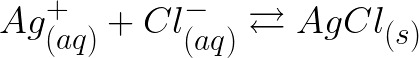 Détermination du pKs d’AgCl
Après équivalence:
Y 		= 			a 	   + 		b 			X
Détermination du pKs d’AgCl
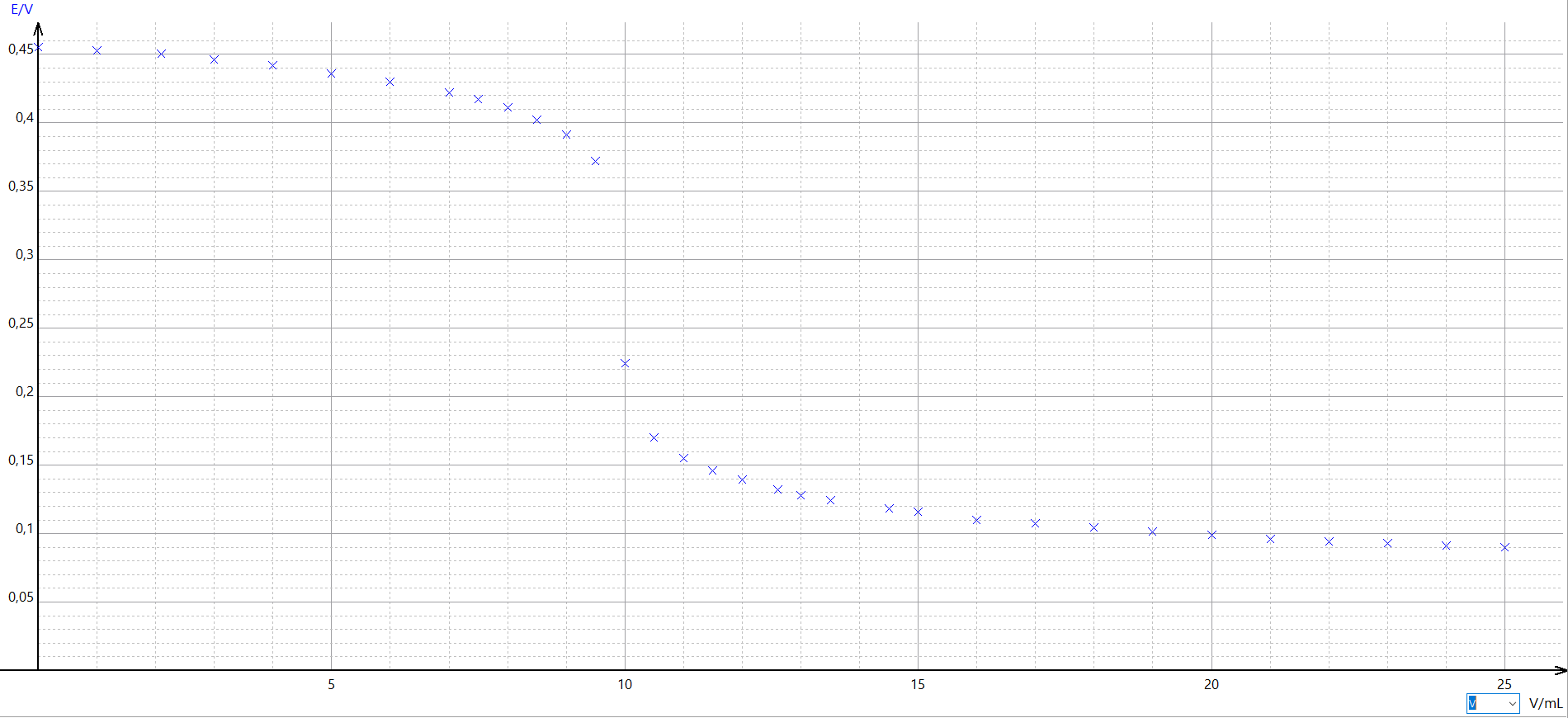 Pouvoir oxydant des halogènes
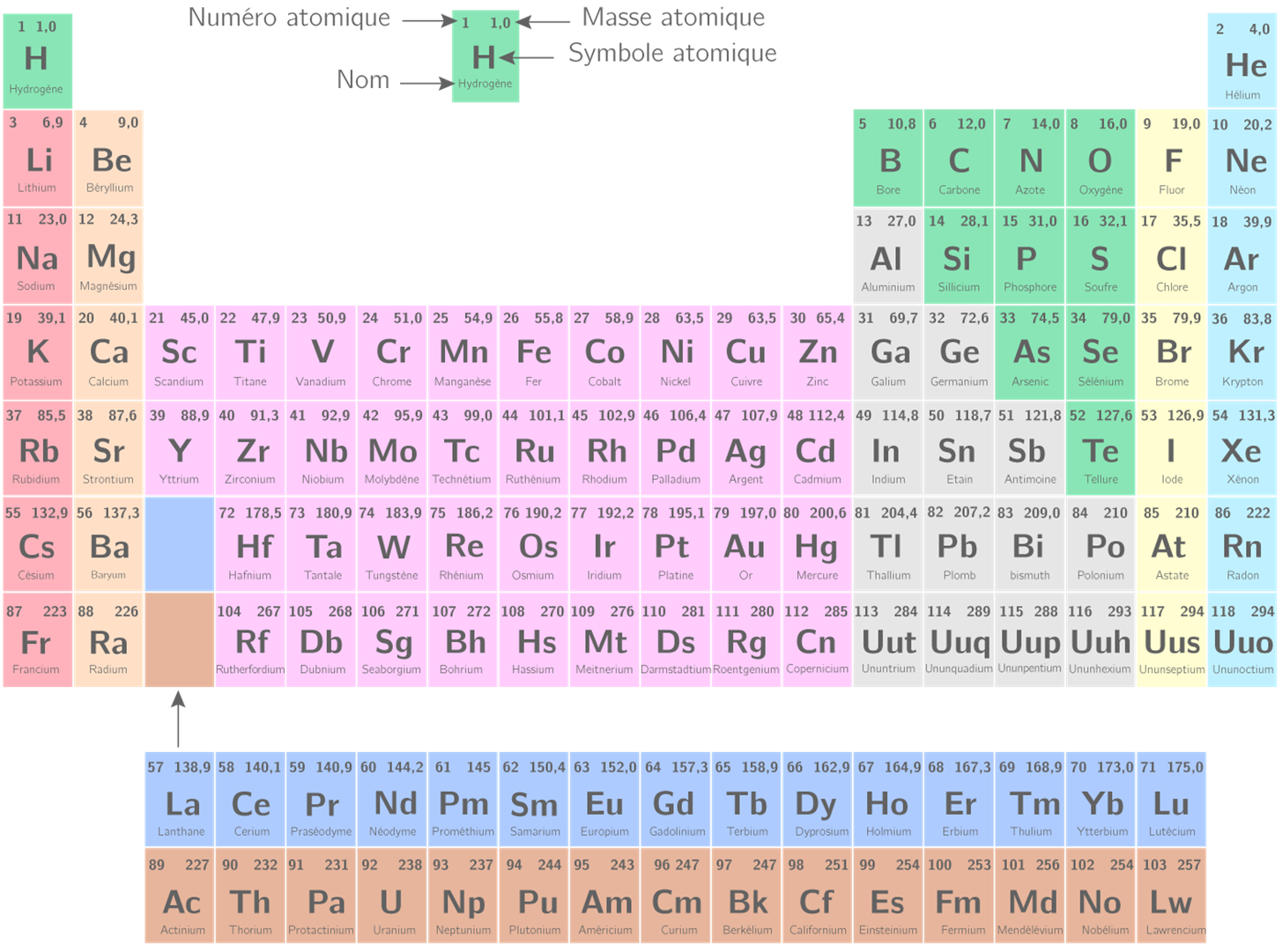 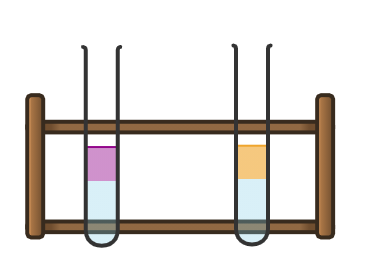 Pouvoir oxydant des halogènes
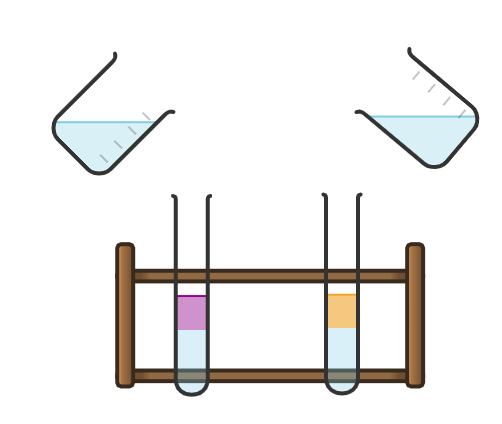 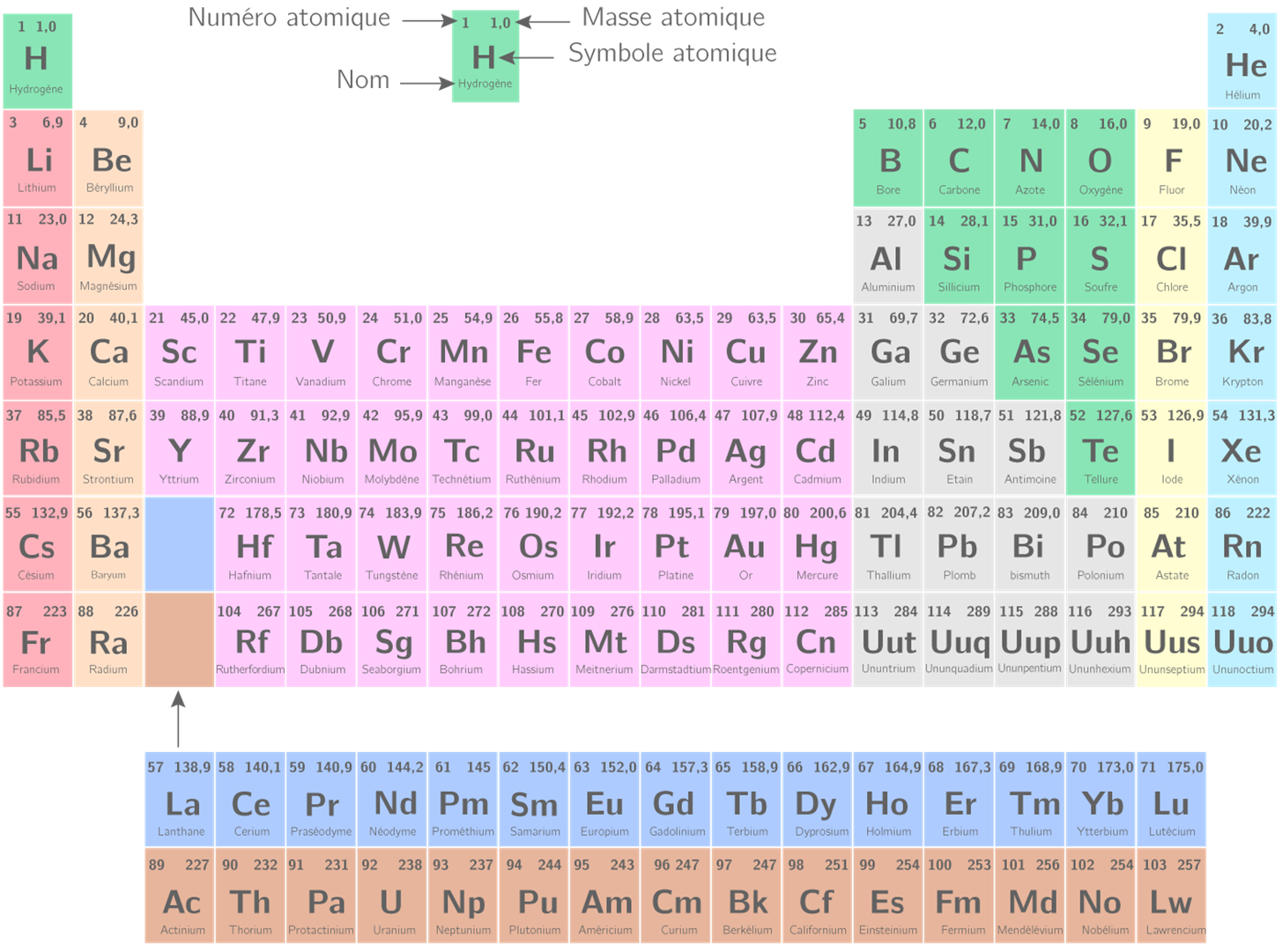 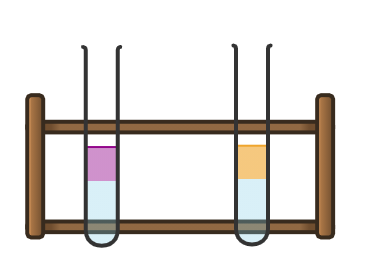 Pouvoir oxydant des halogènes
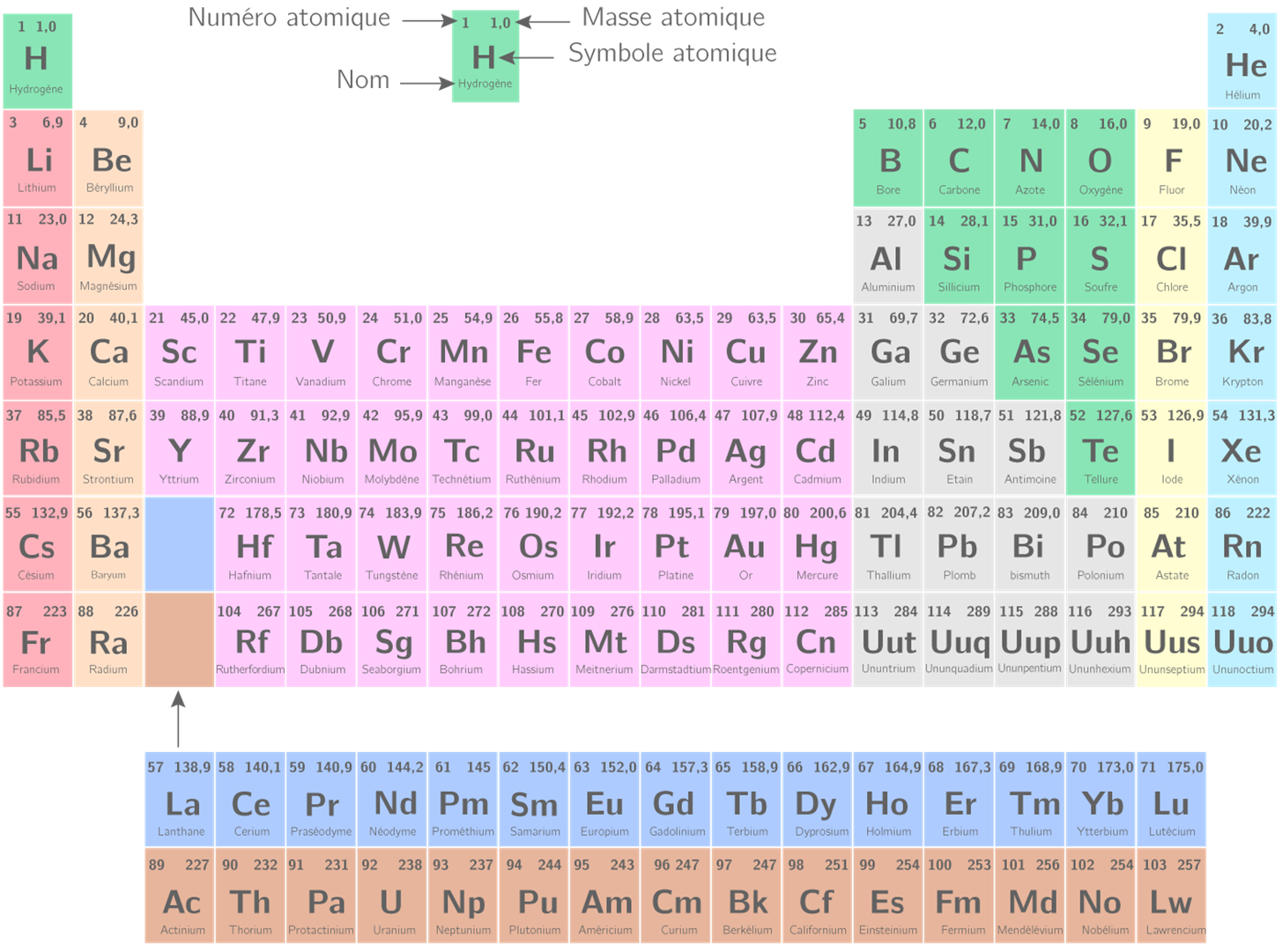 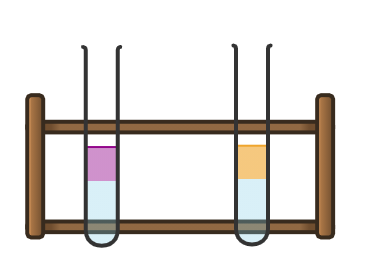 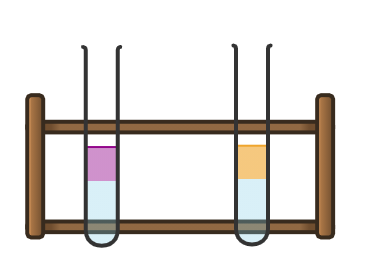 Pouvoir oxydant des halogènes
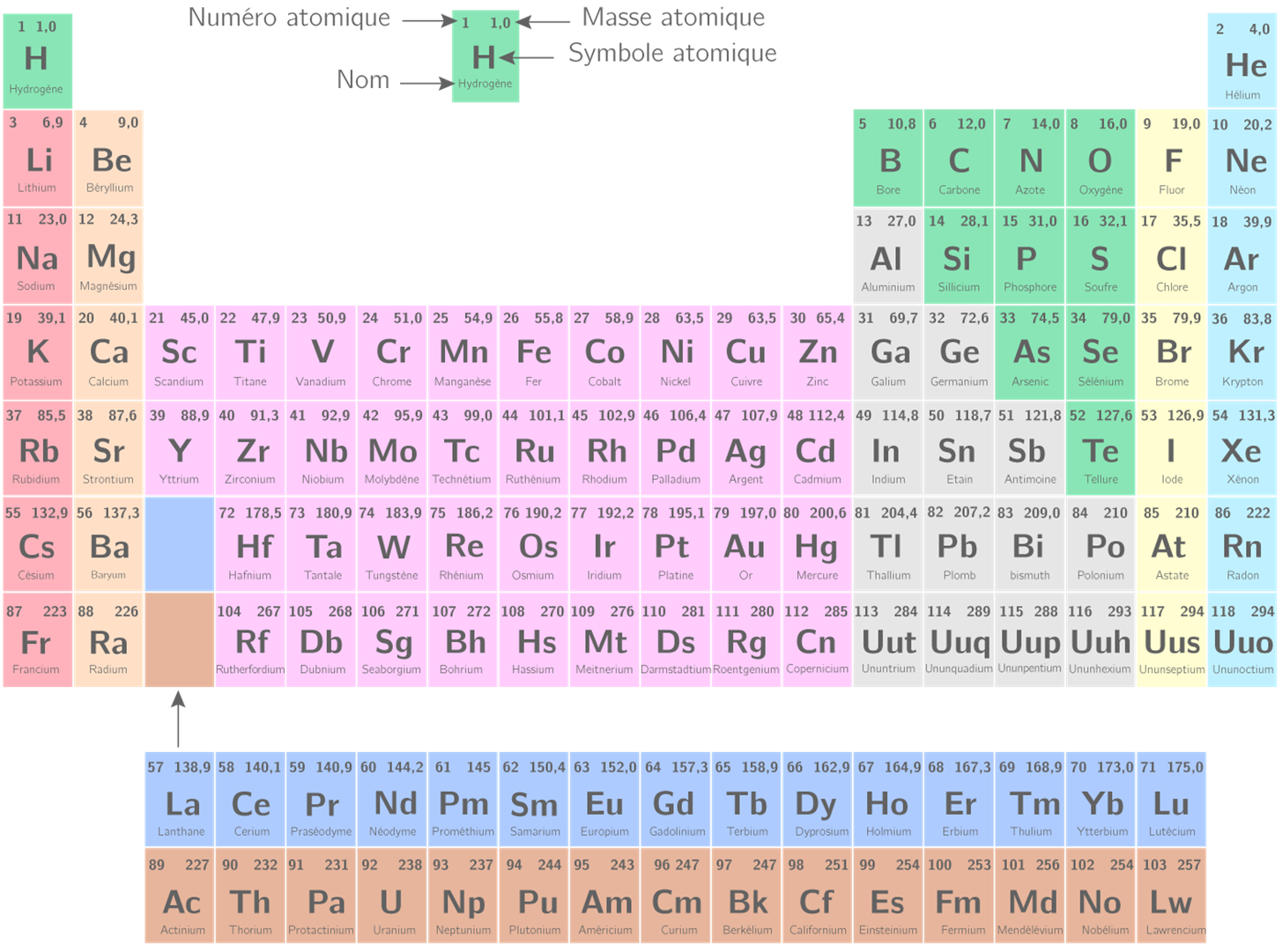